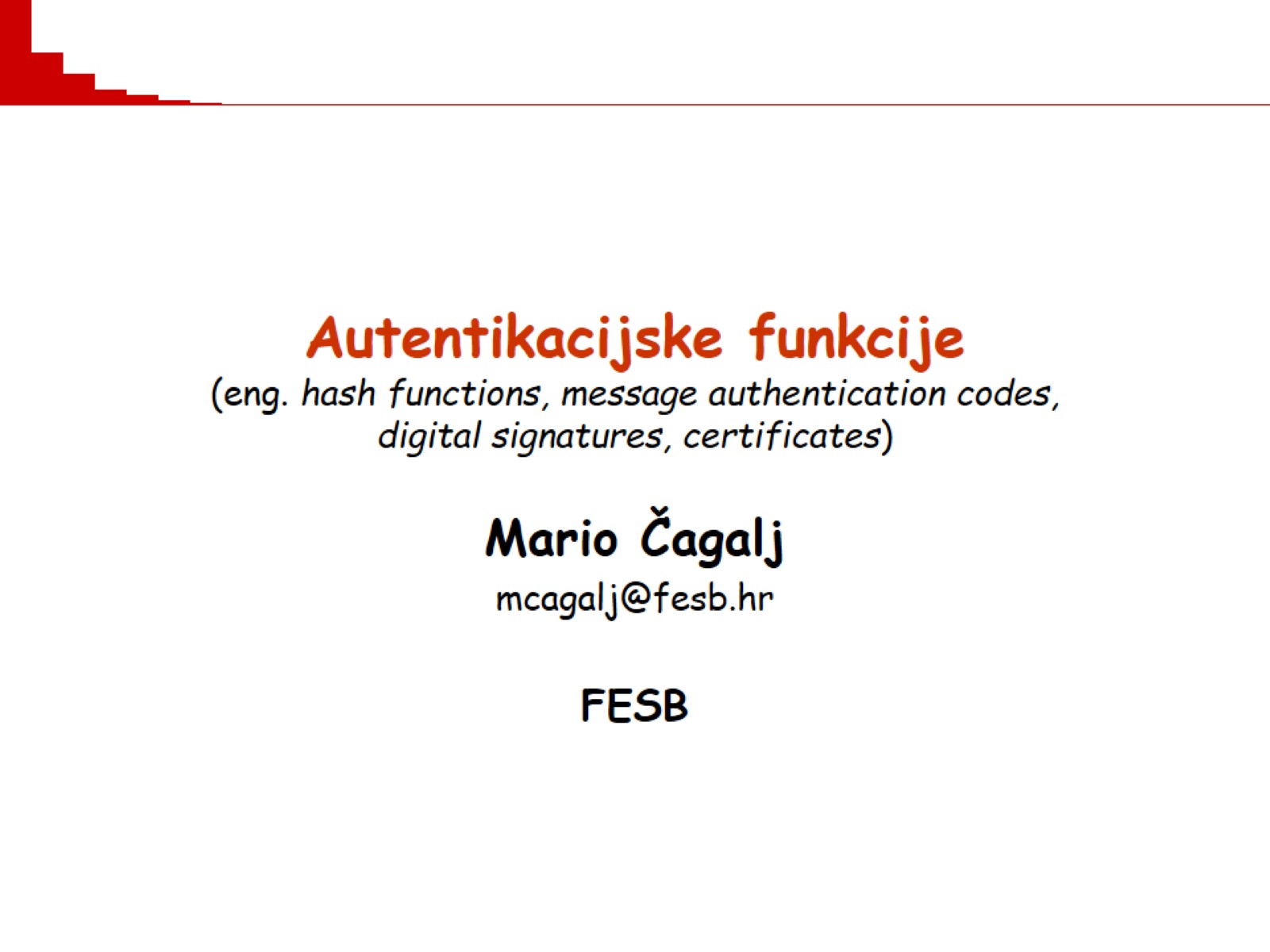 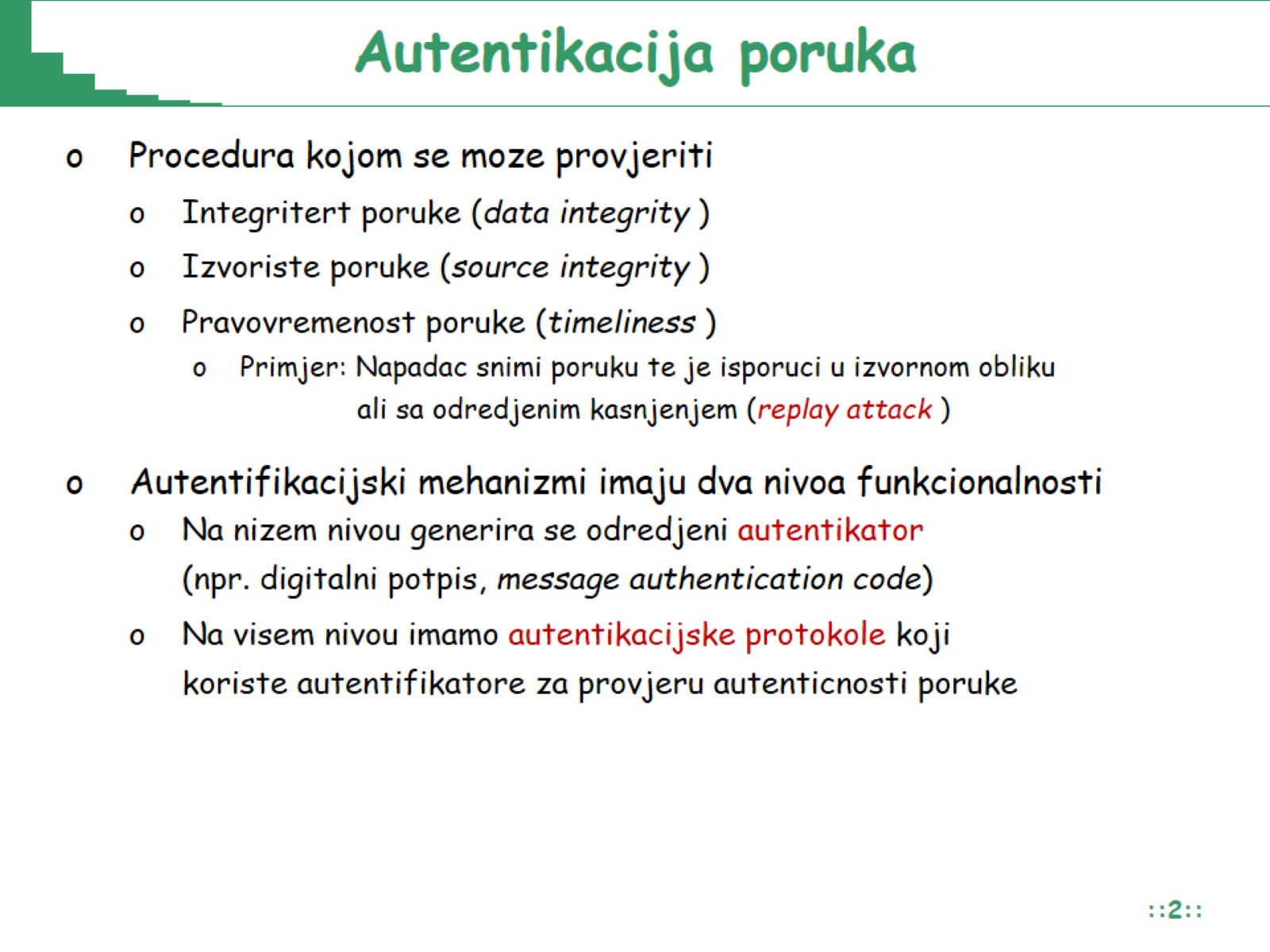 Autentikacija poruka
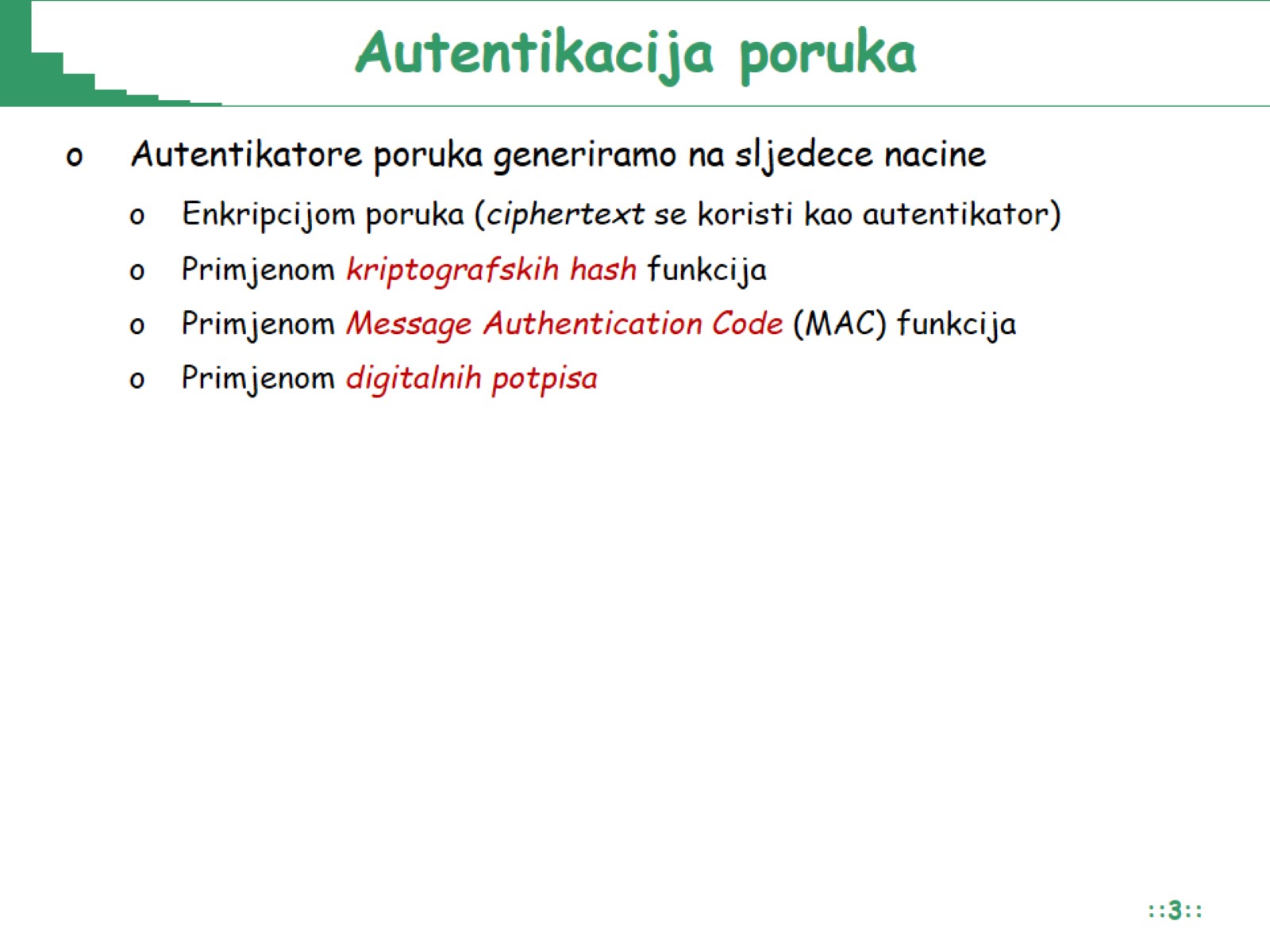 Autentikacija poruka
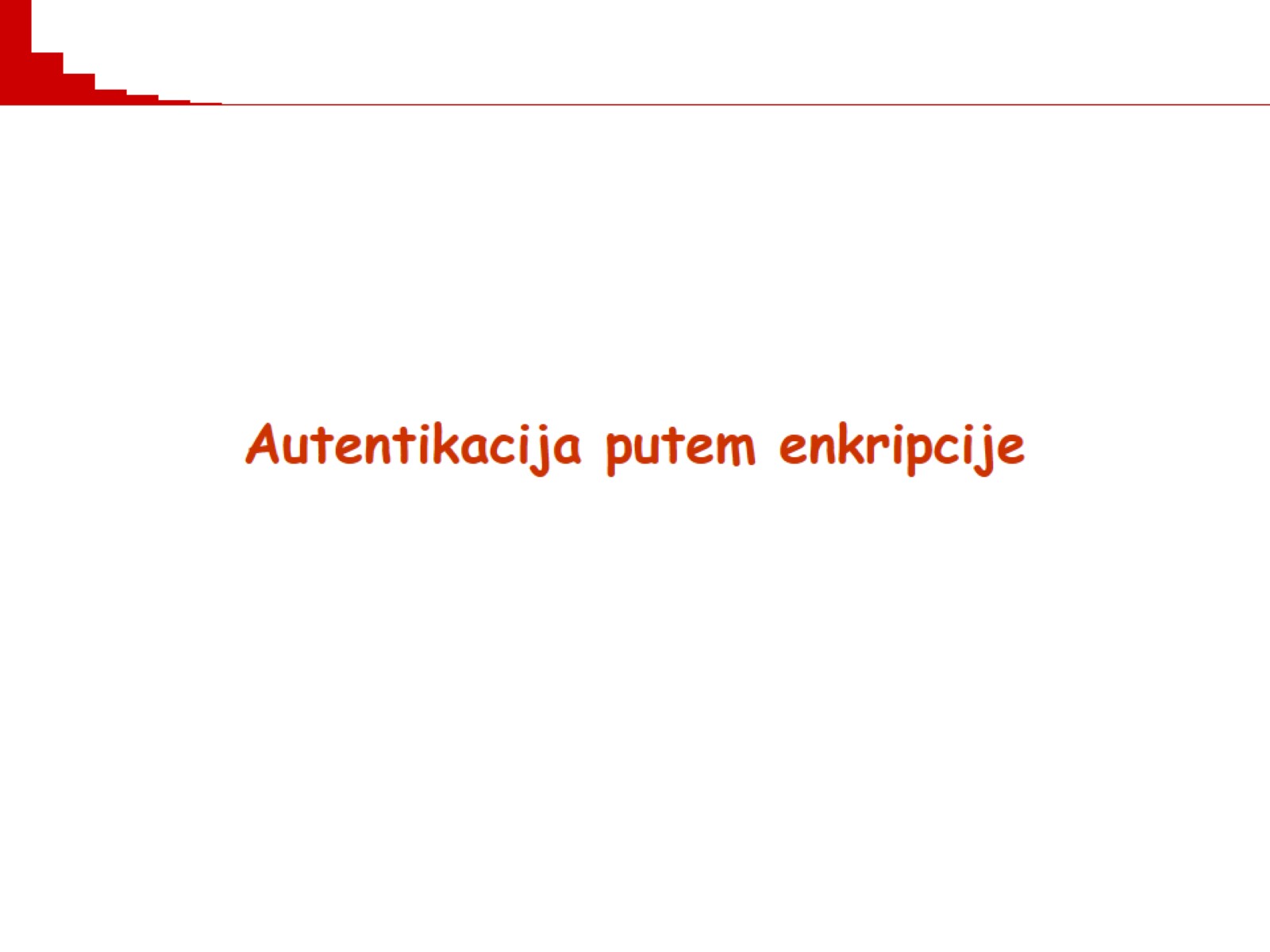 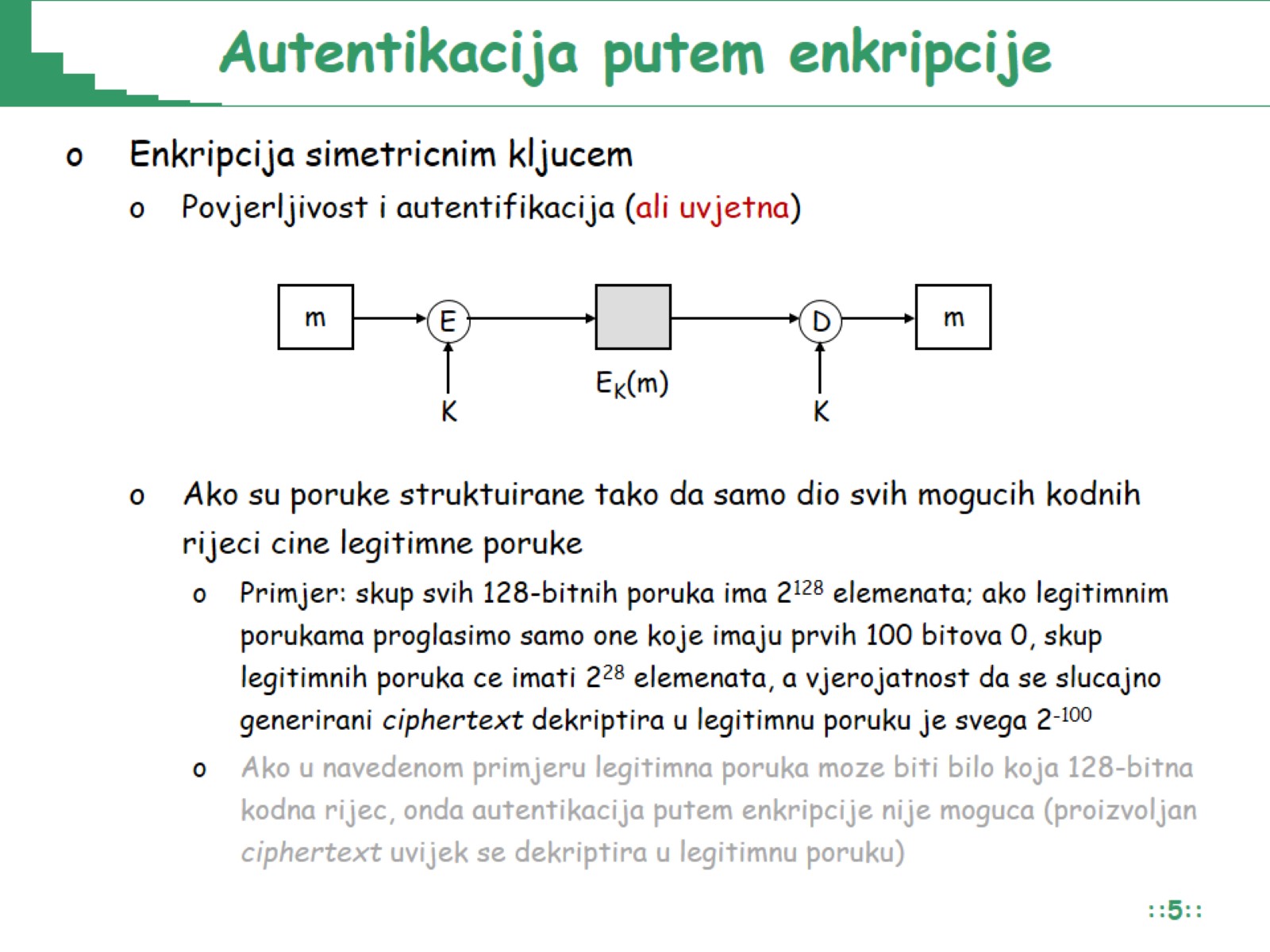 Autentikacija putem enkripcije
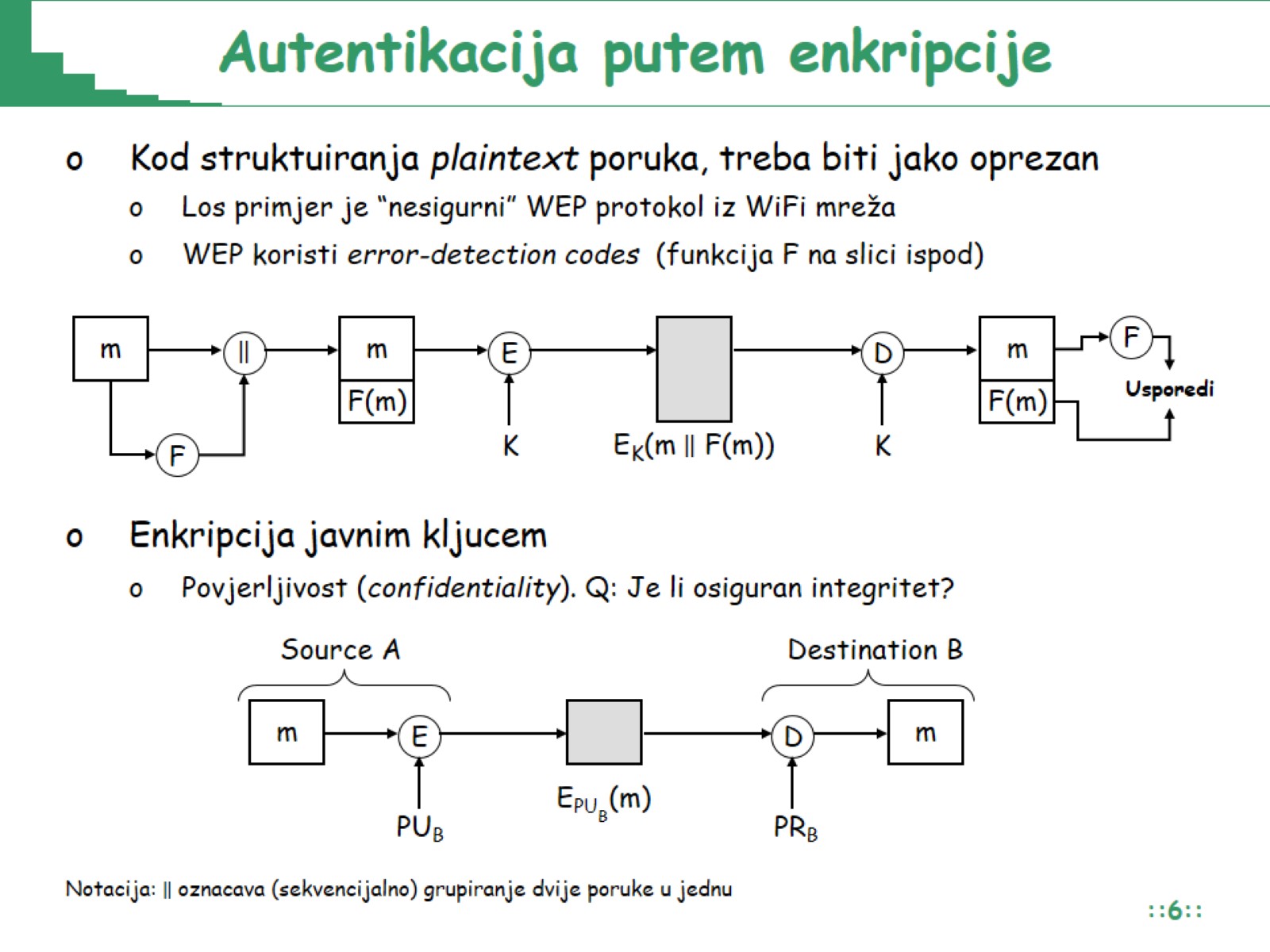 Autentikacija putem enkripcije
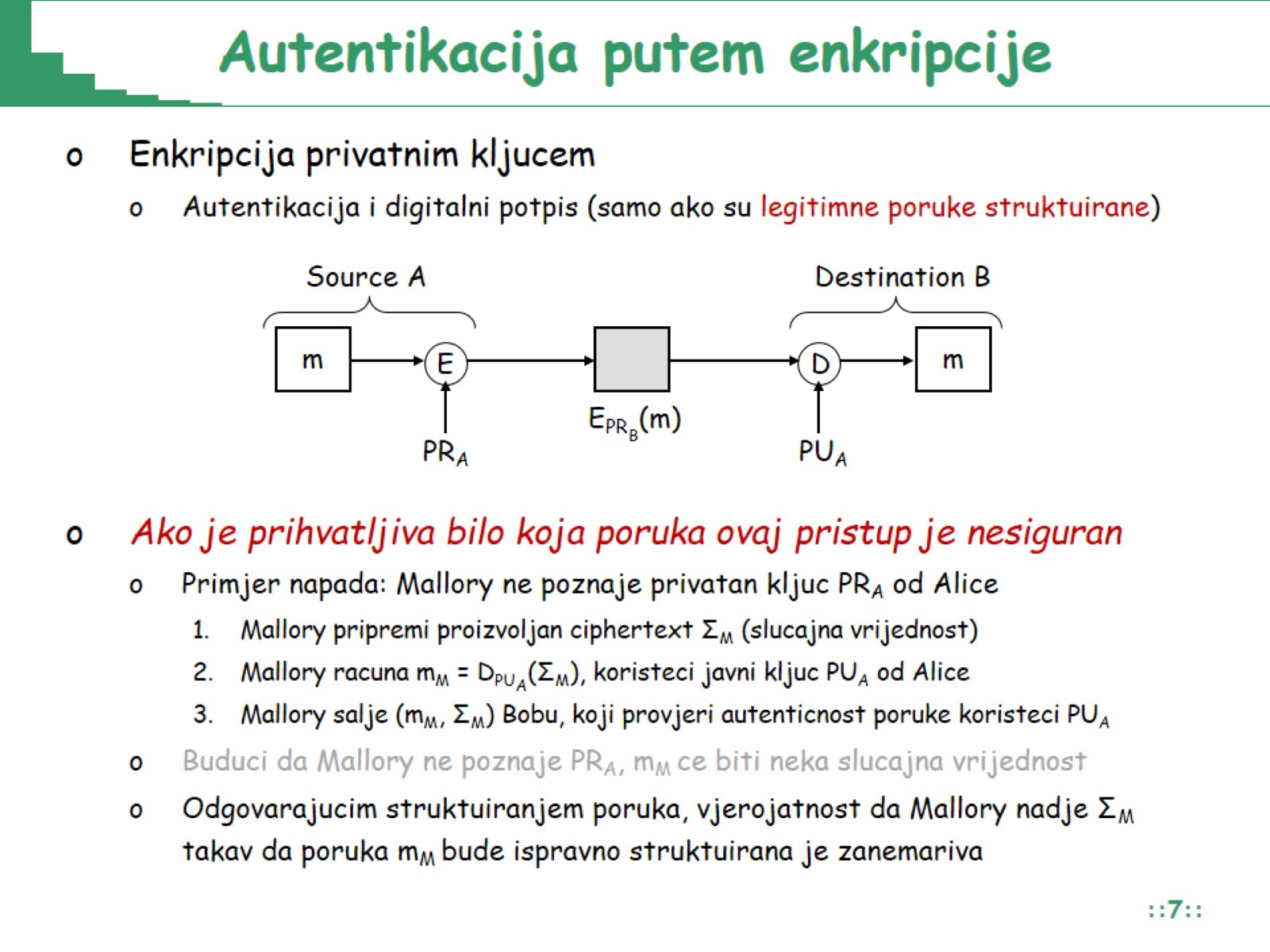 Autentikacija putem enkripcije
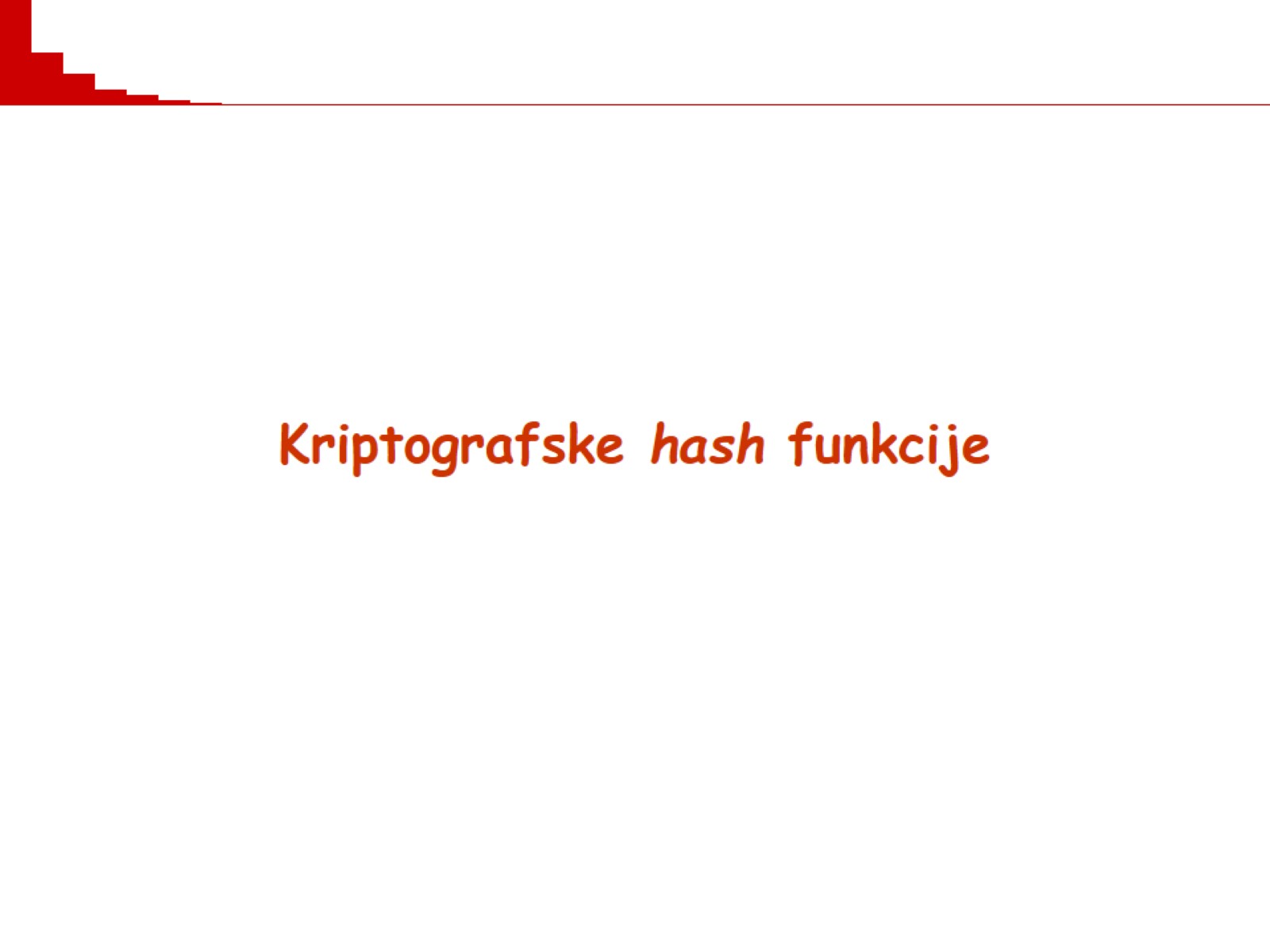 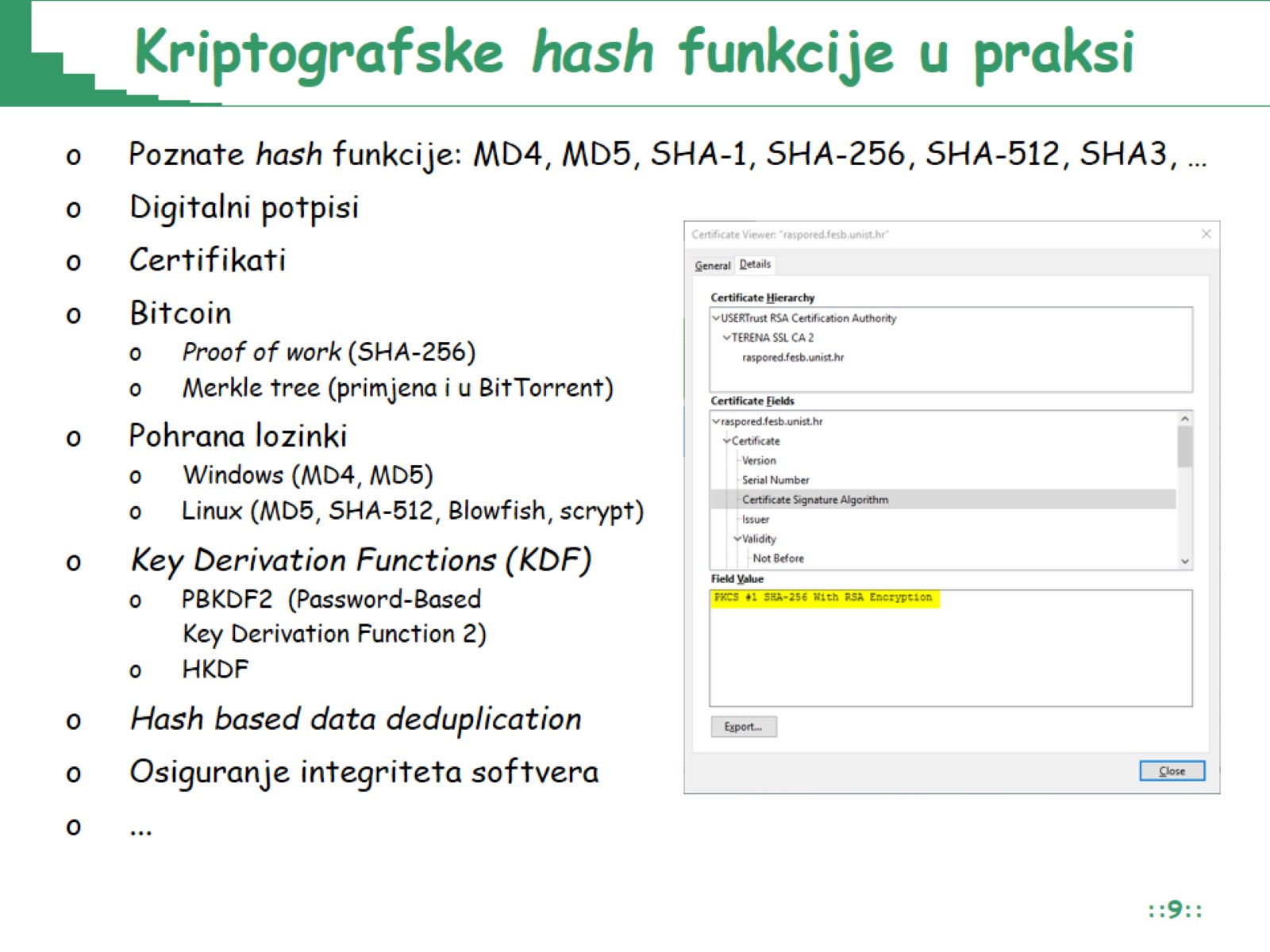 Kriptografske hash funkcije u praksi
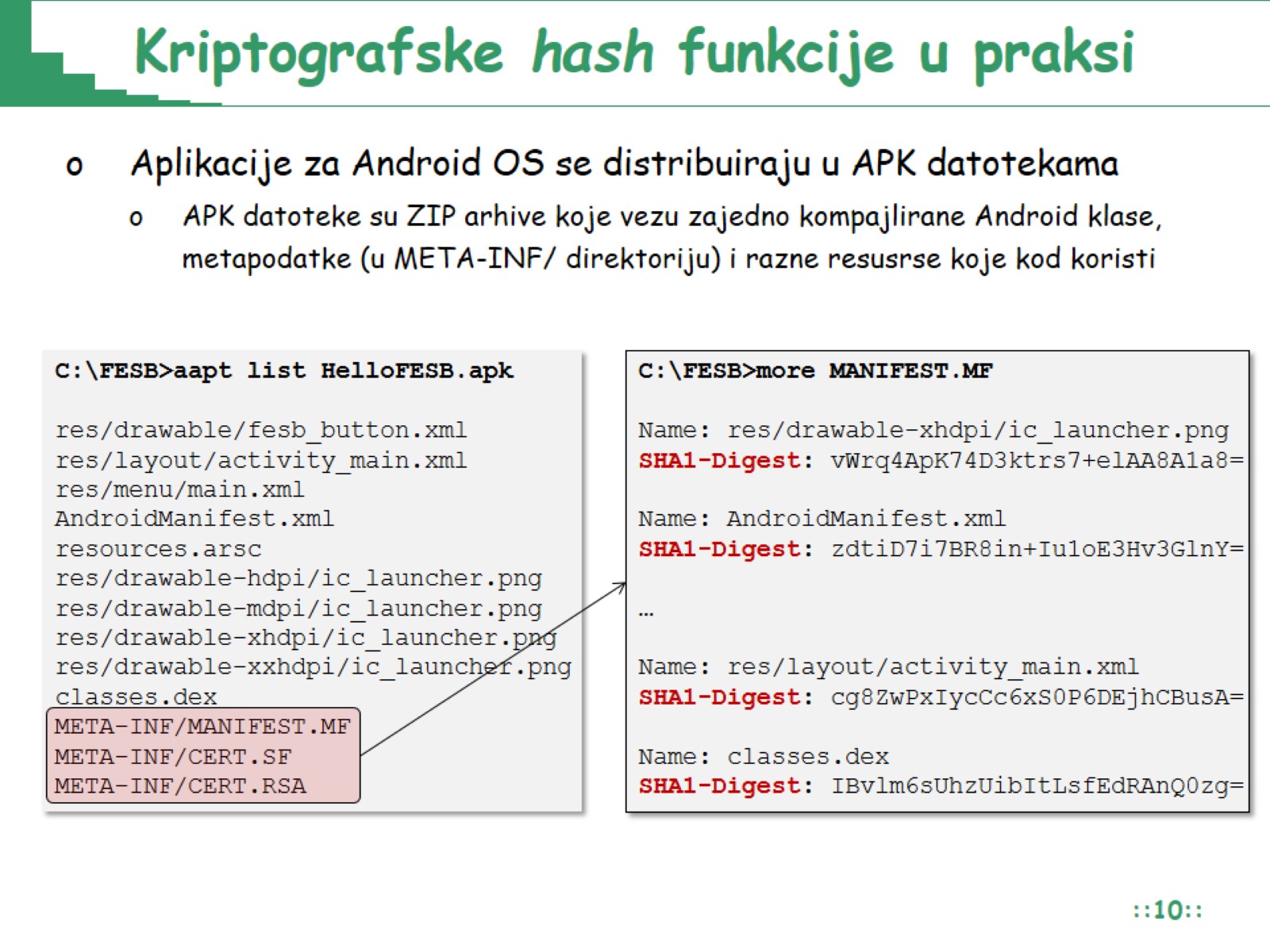 Kriptografske hash funkcije u praksi
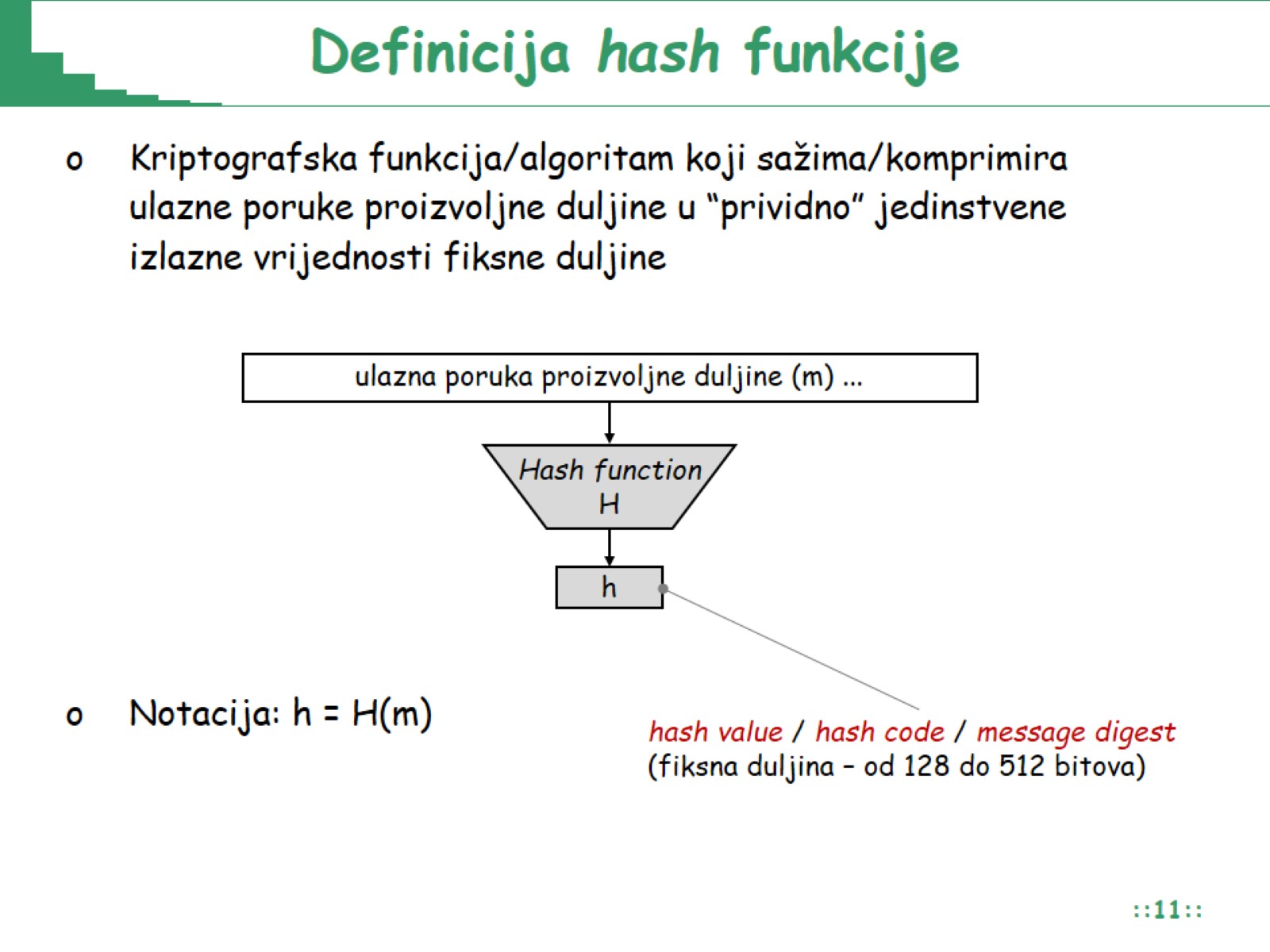 Definicija hash funkcije
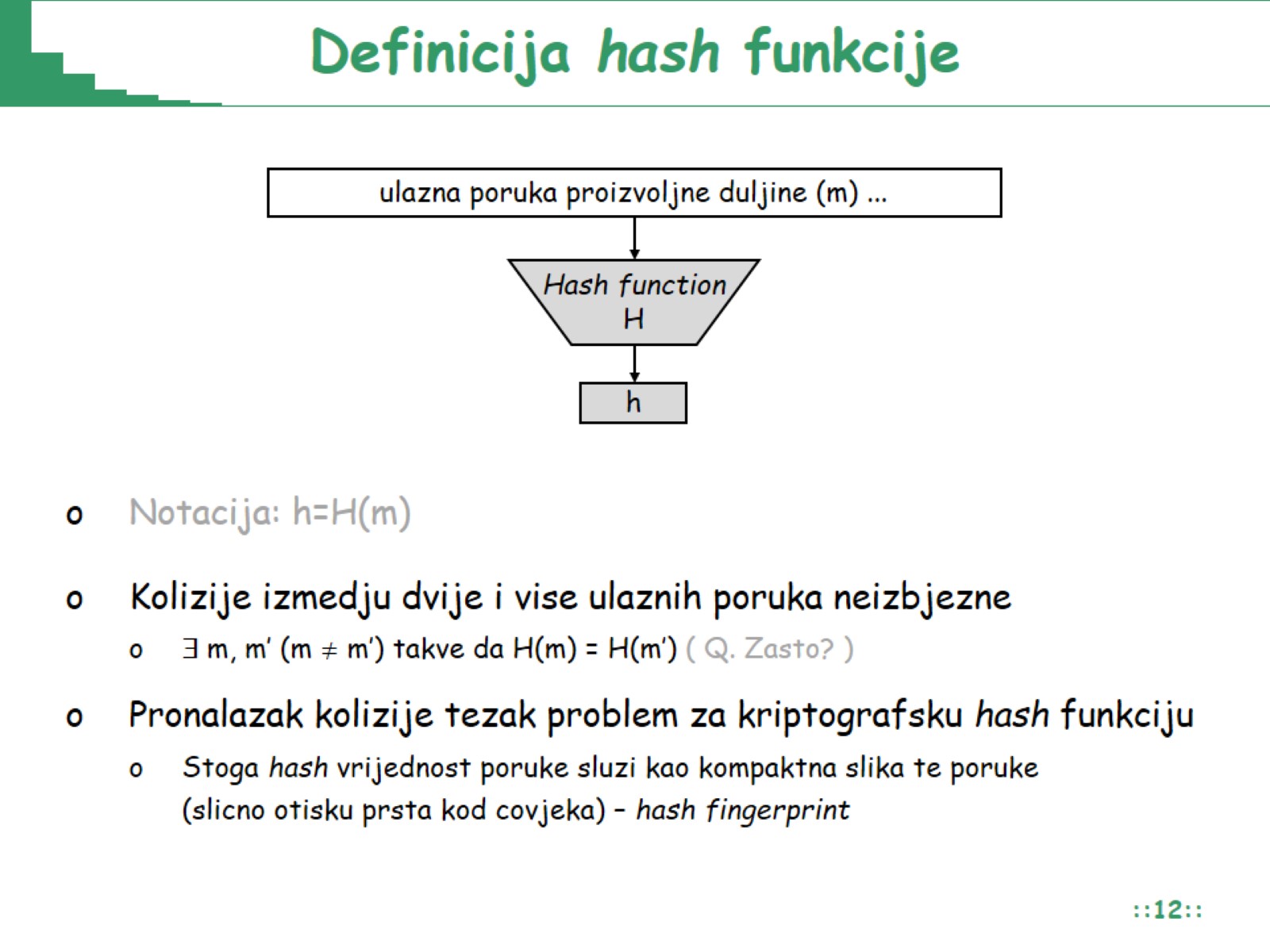 Definicija hash funkcije
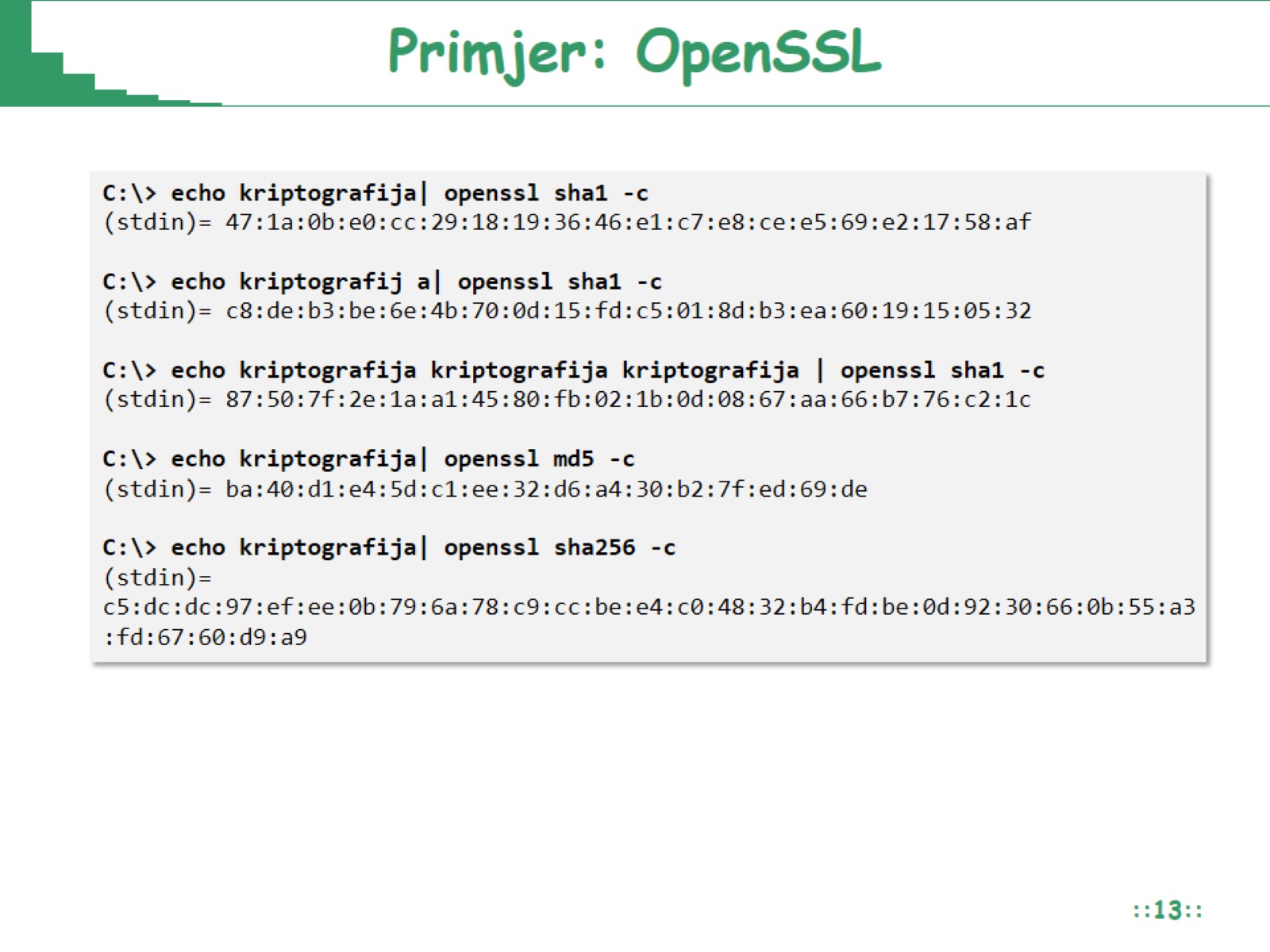 Primjer: OpenSSL
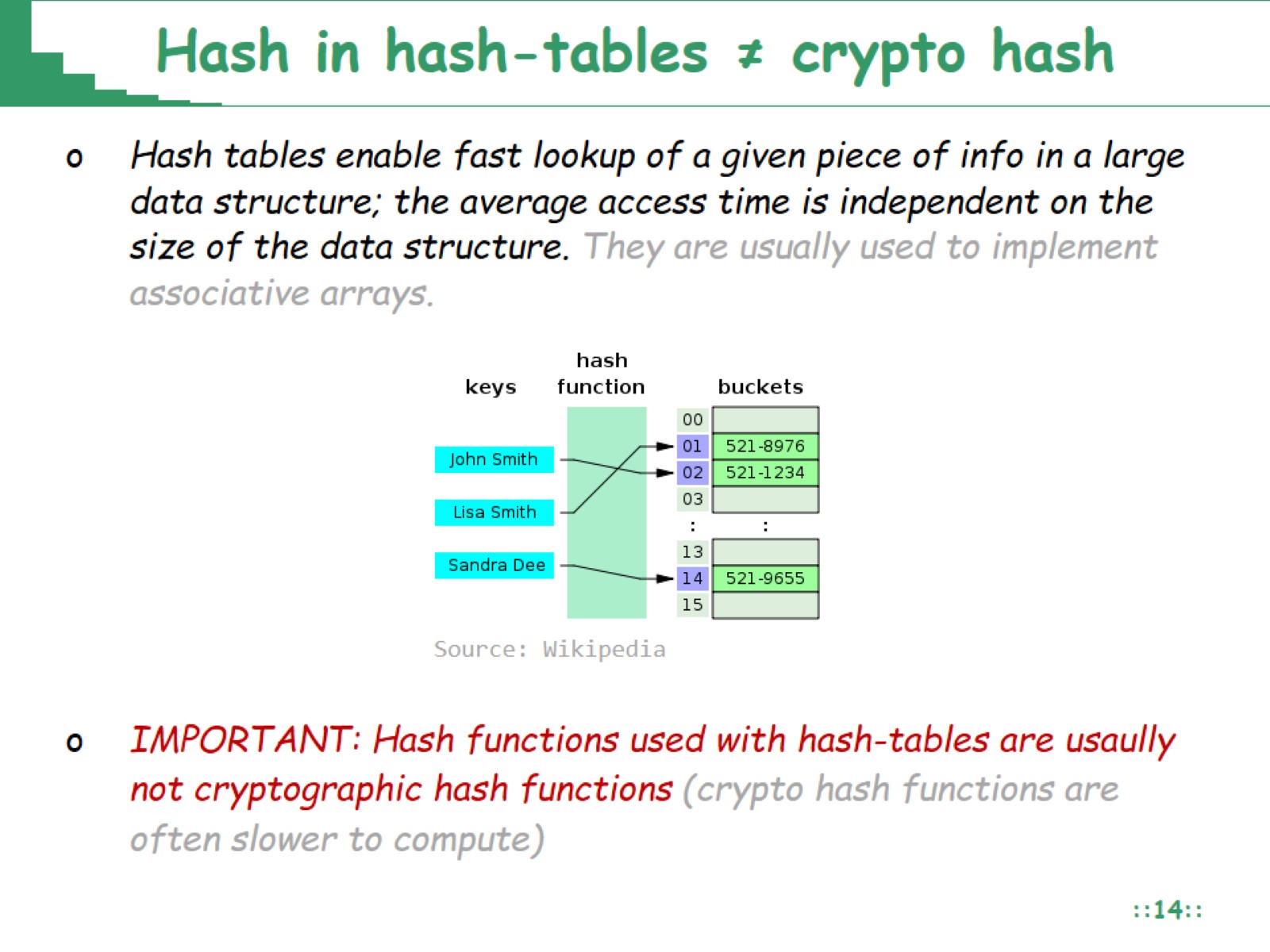 Hash in hash-tables ≠ crypto hash
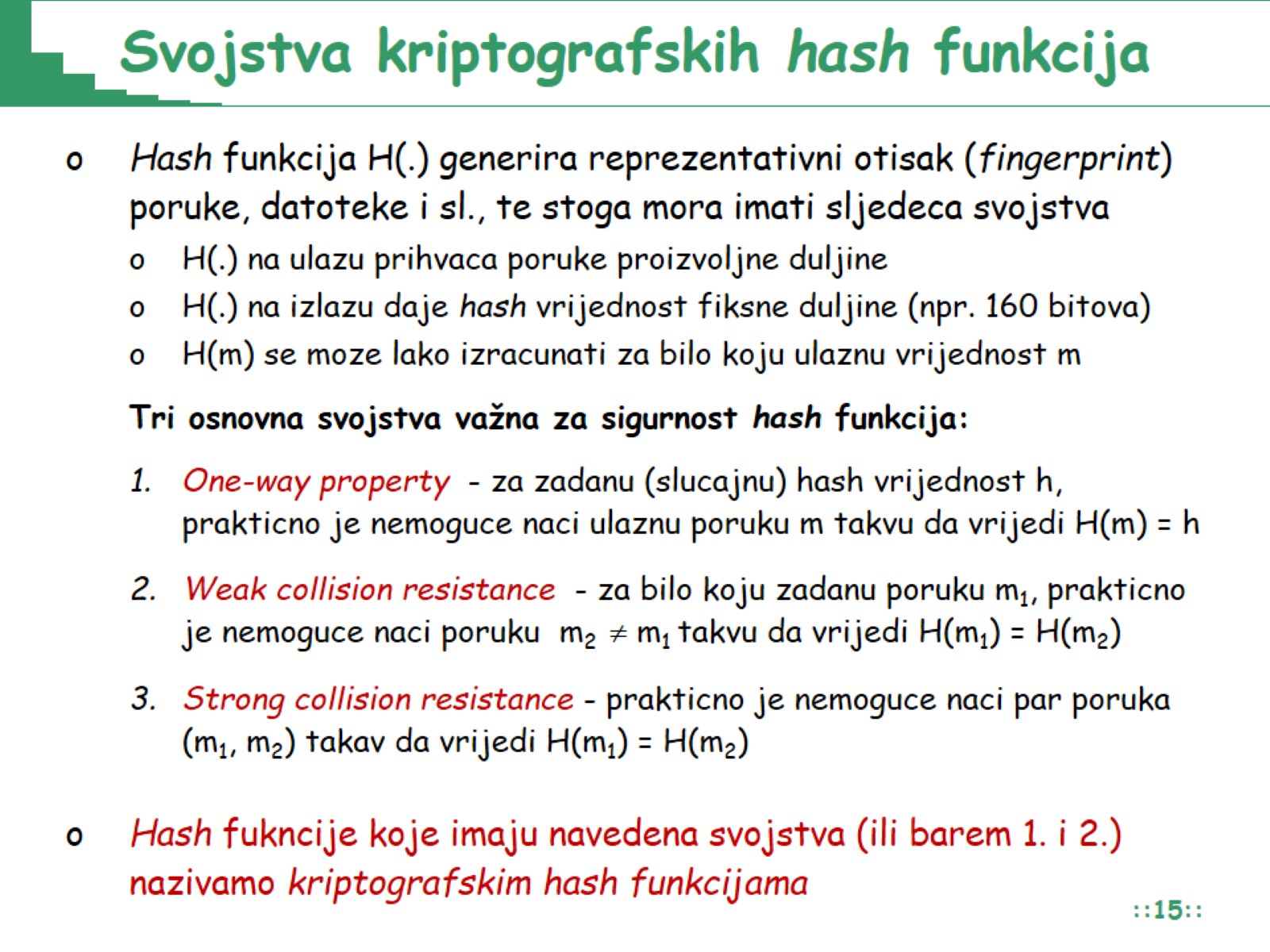 Svojstva kriptografskih hash funkcija
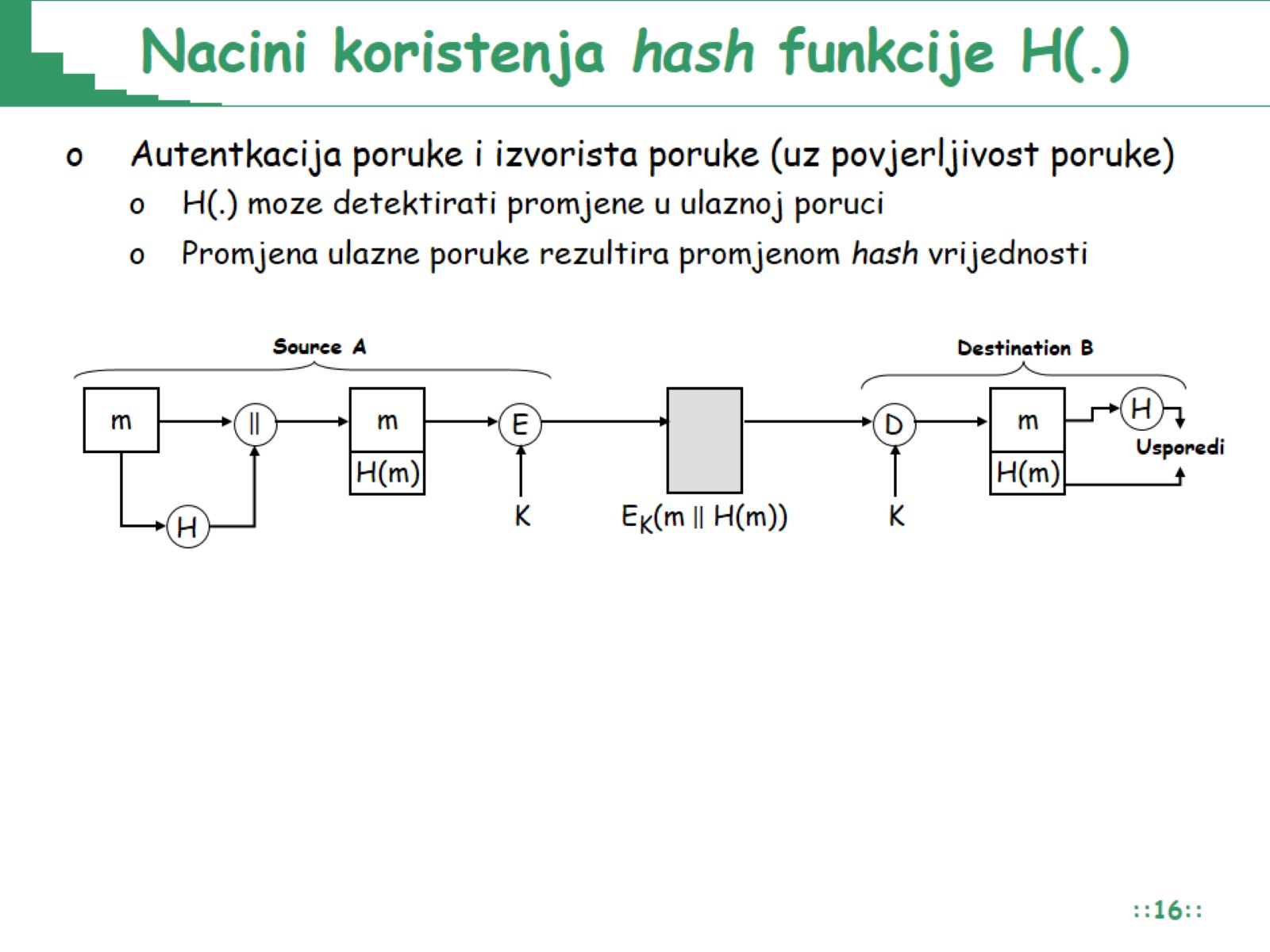 Nacini koristenja hash funkcije H(.)
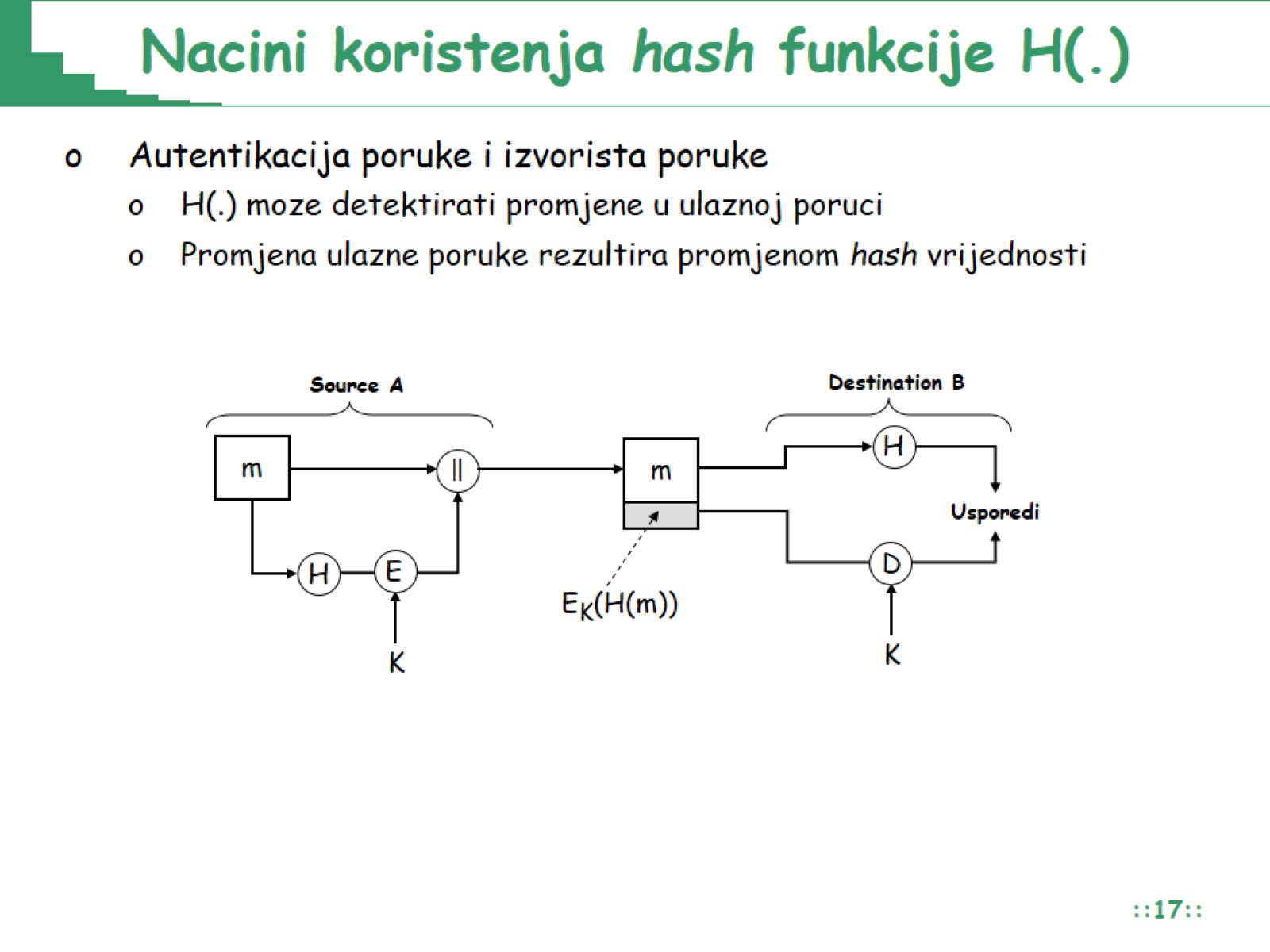 Nacini koristenja hash funkcije H(.)
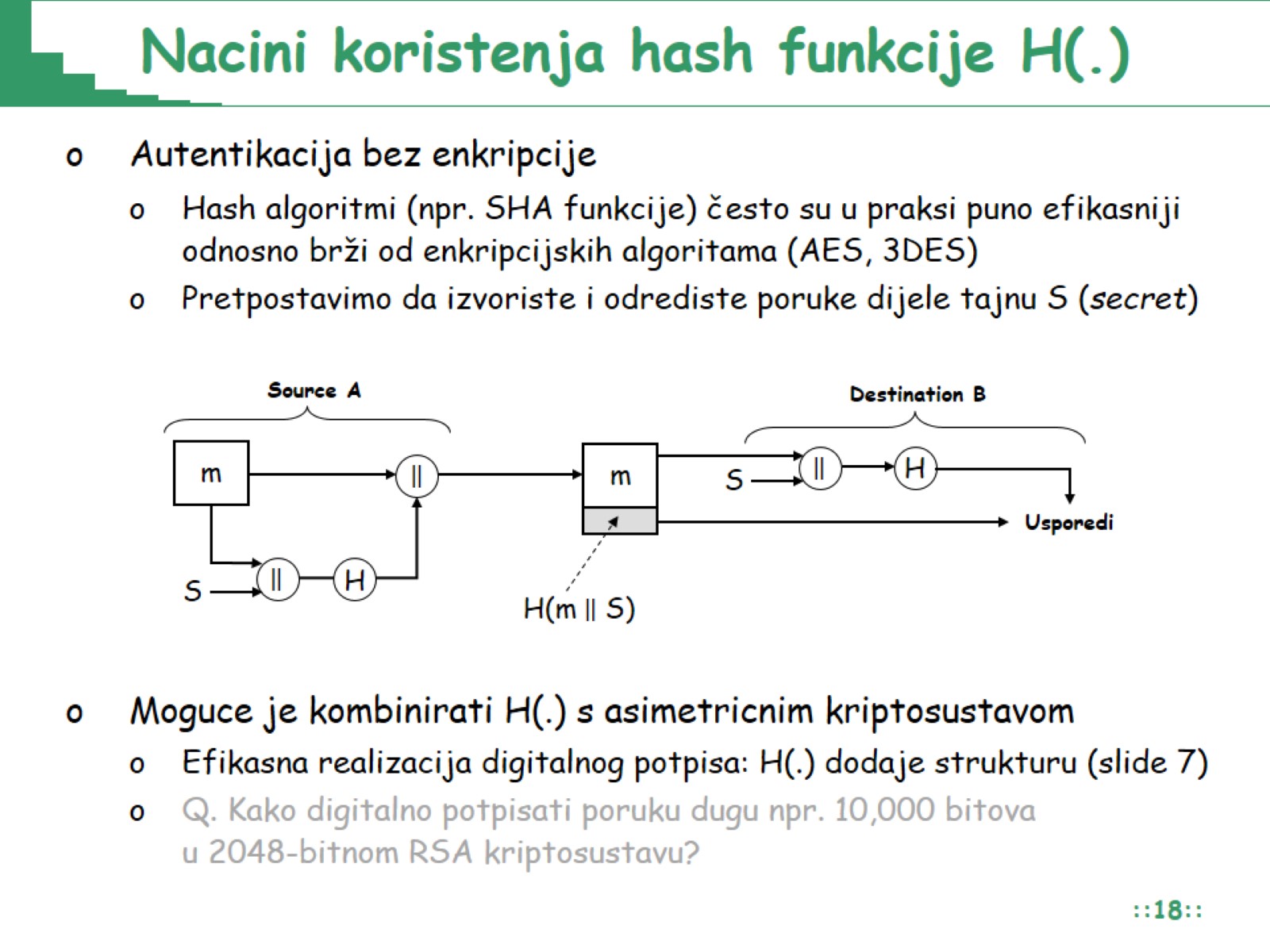 Nacini koristenja hash funkcije H(.)
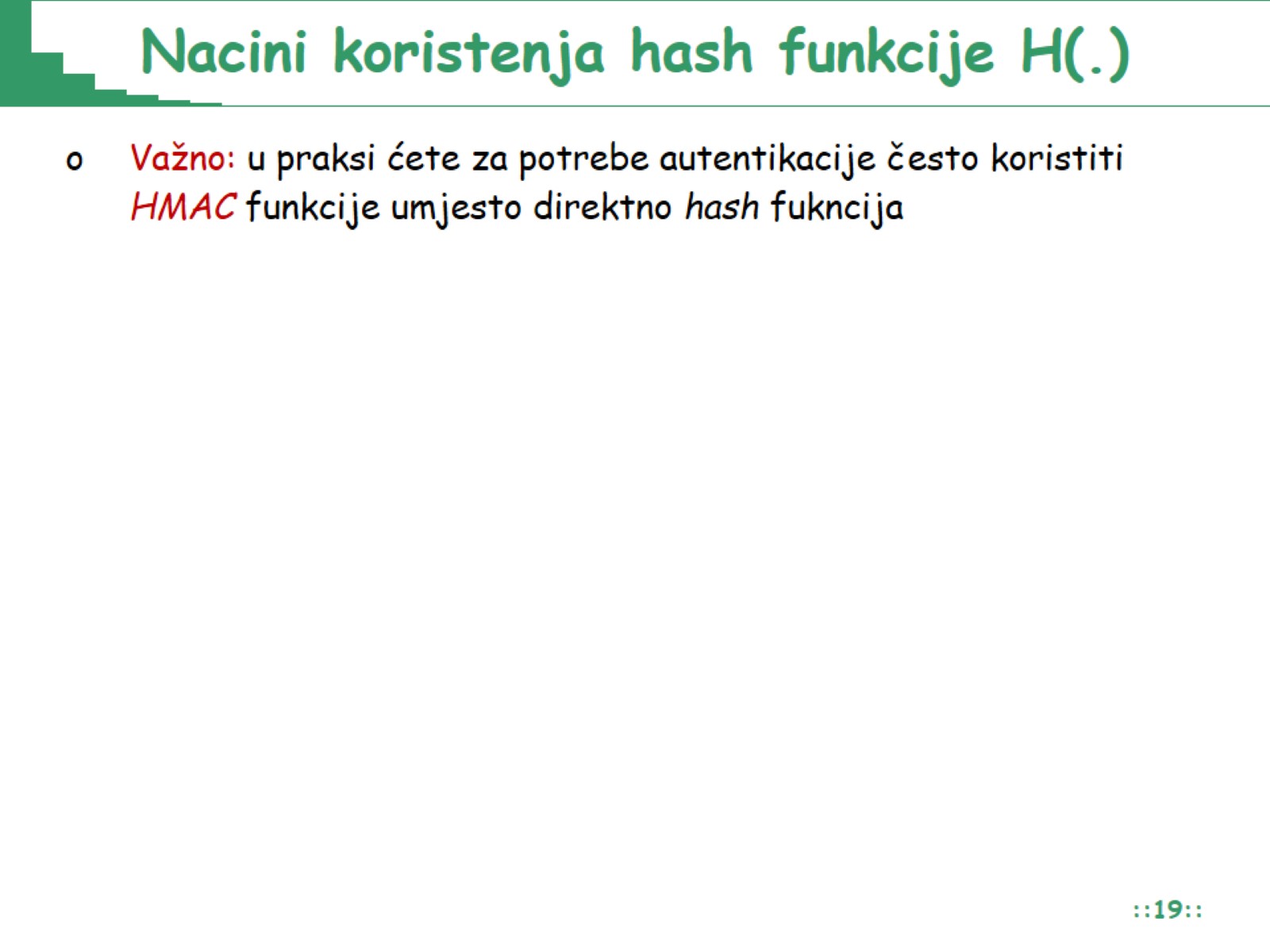 Nacini koristenja hash funkcije H(.)
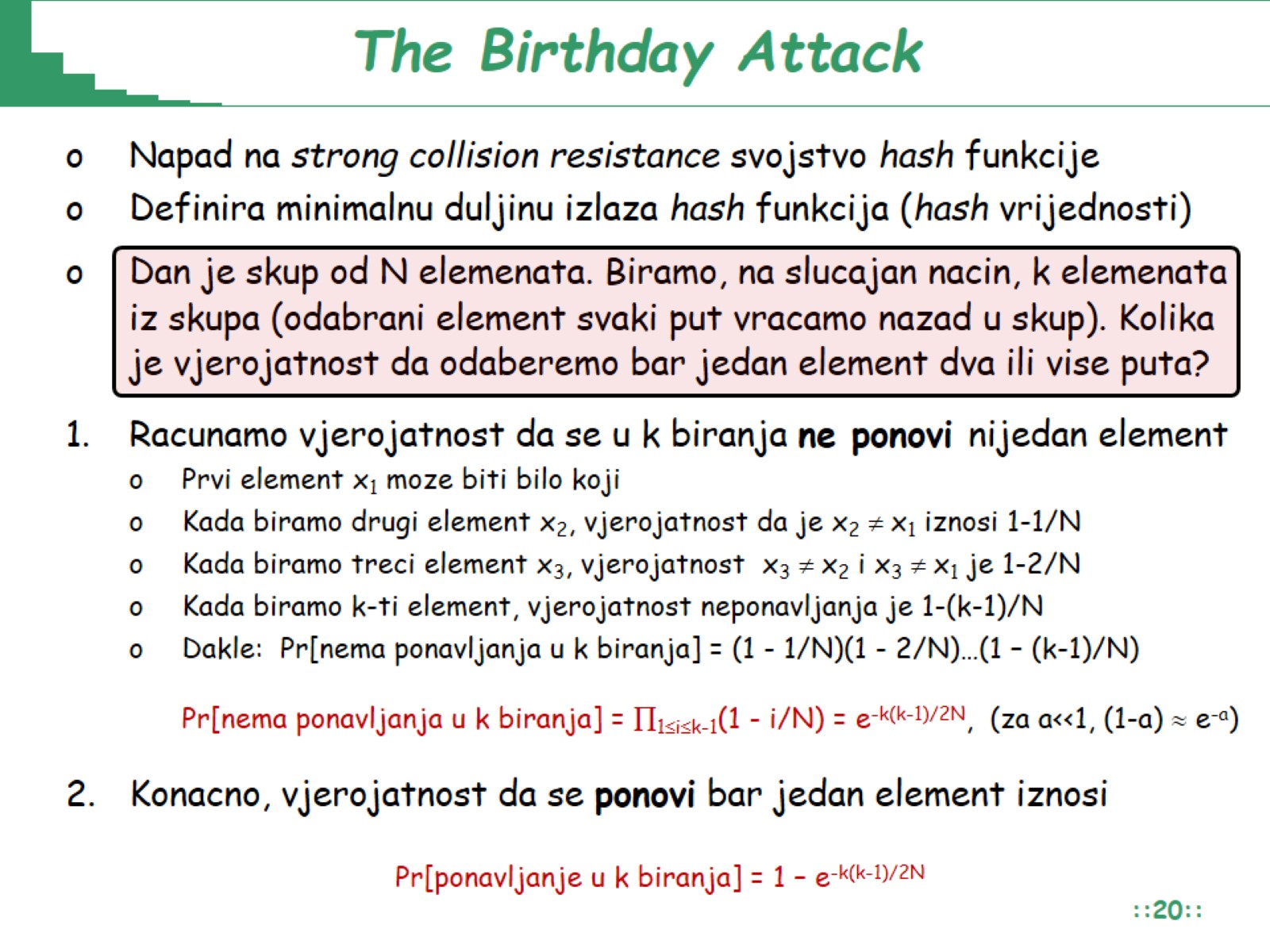 The Birthday Attack
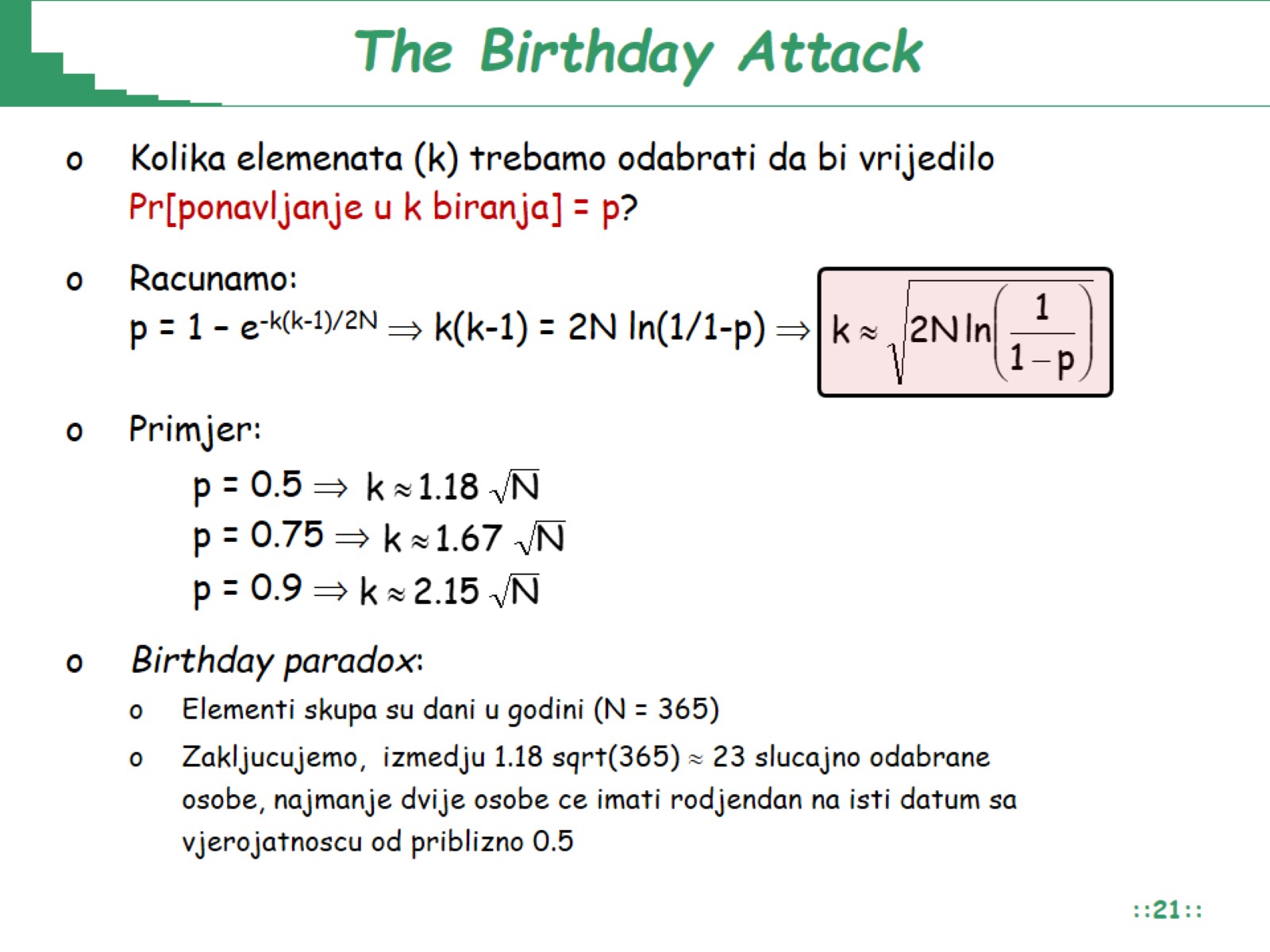 The Birthday Attack
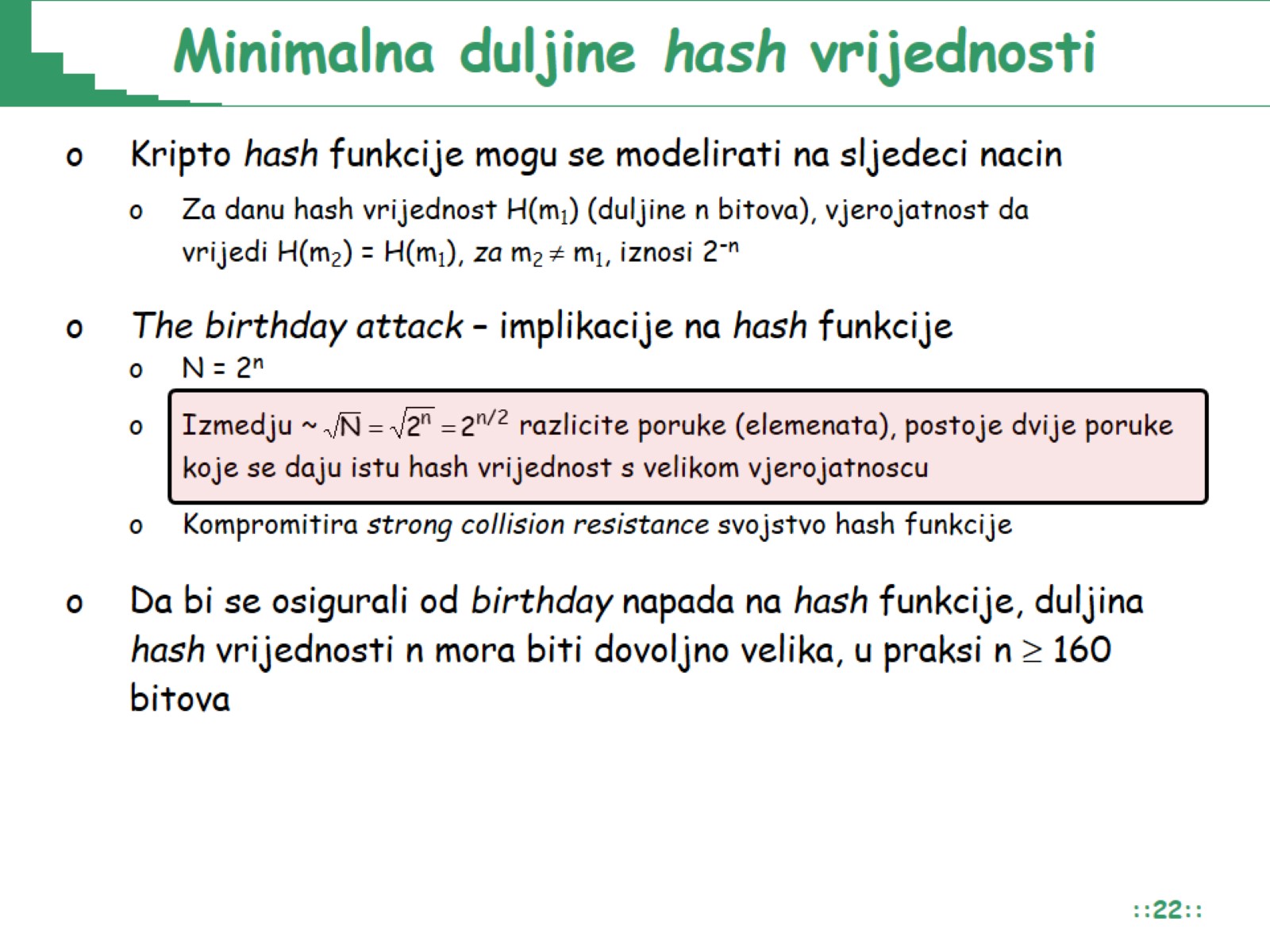 Minimalna duljine hash vrijednosti
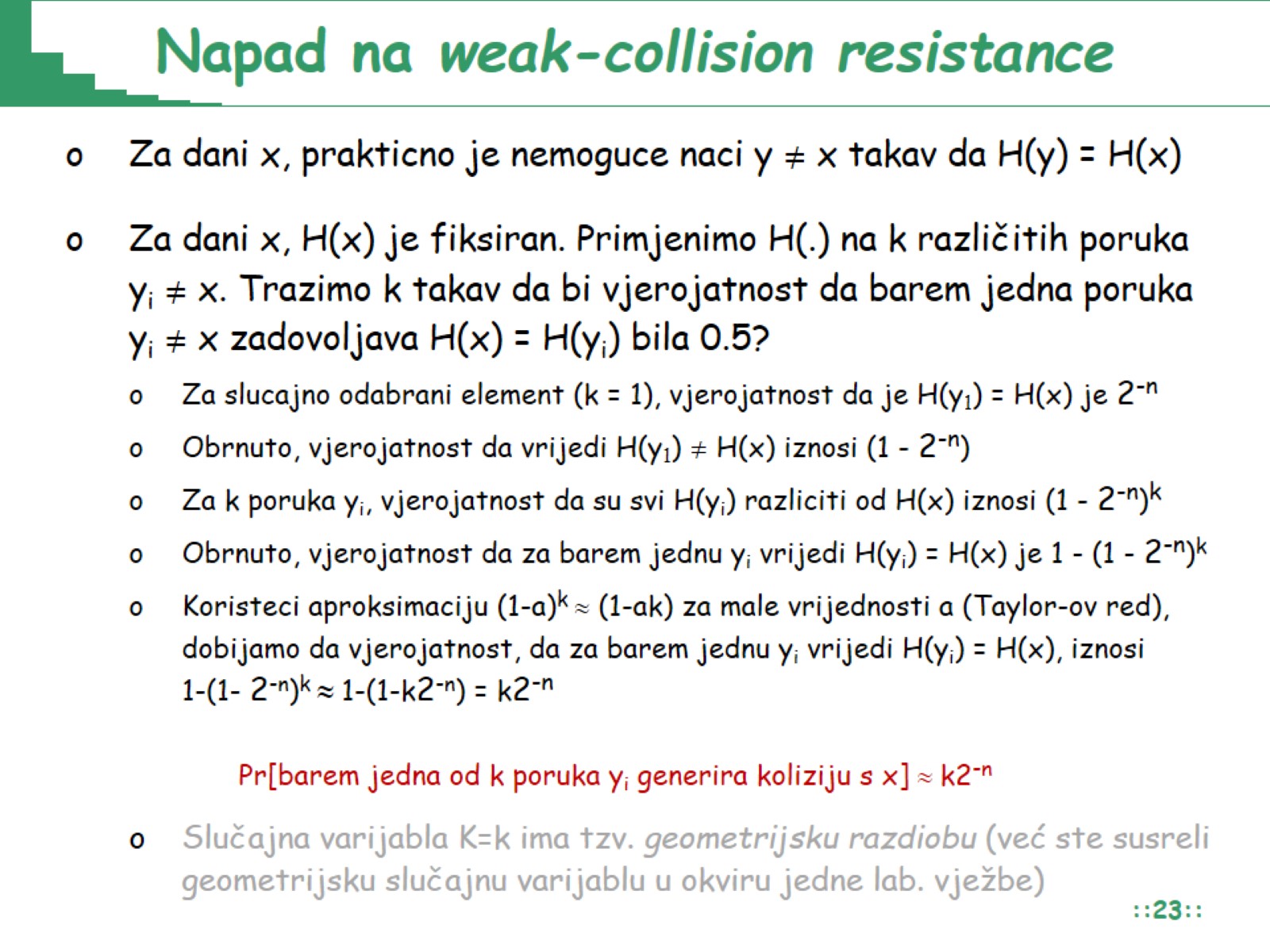 Napad na weak-collision resistance
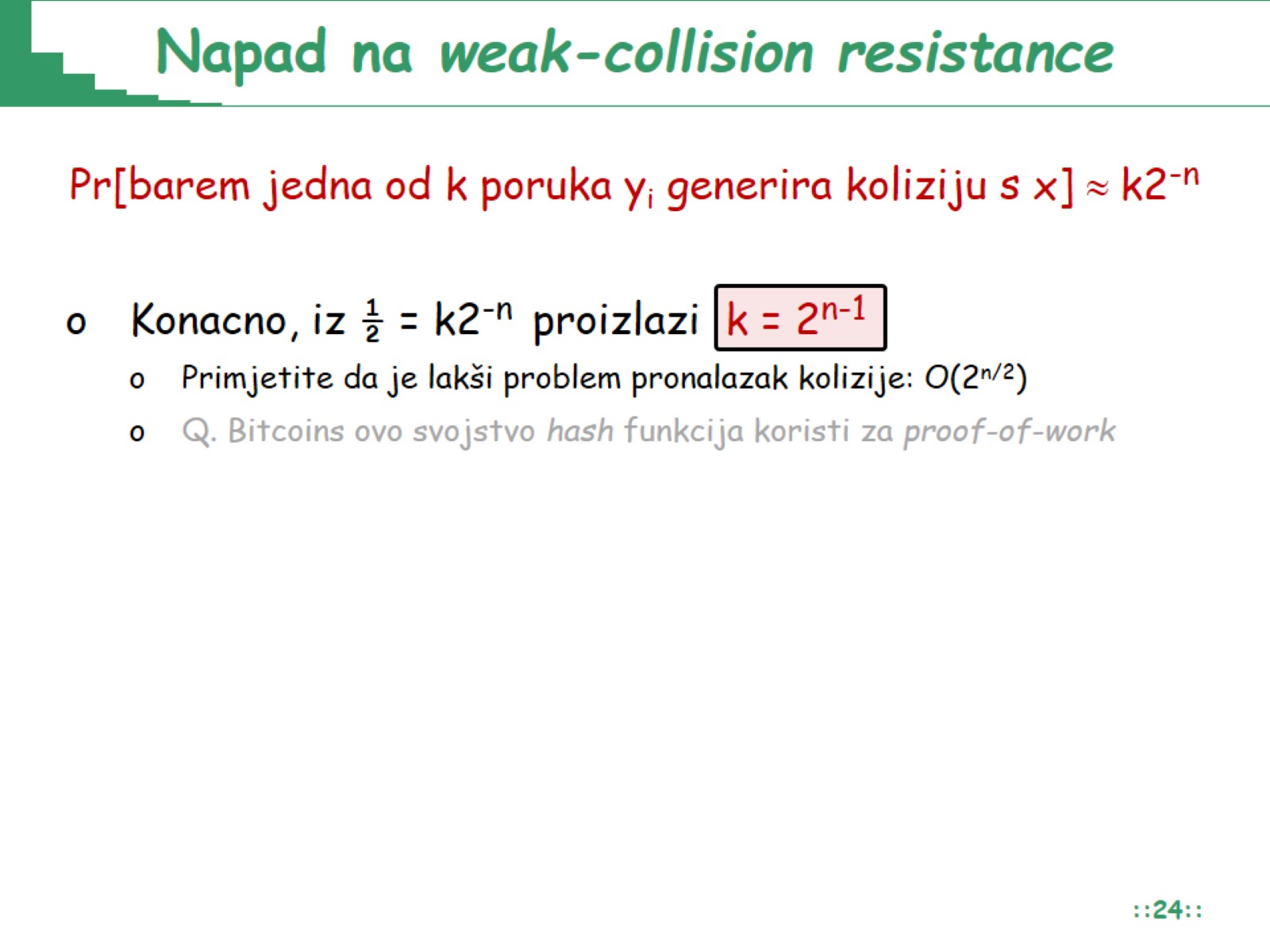 Napad na weak-collision resistance
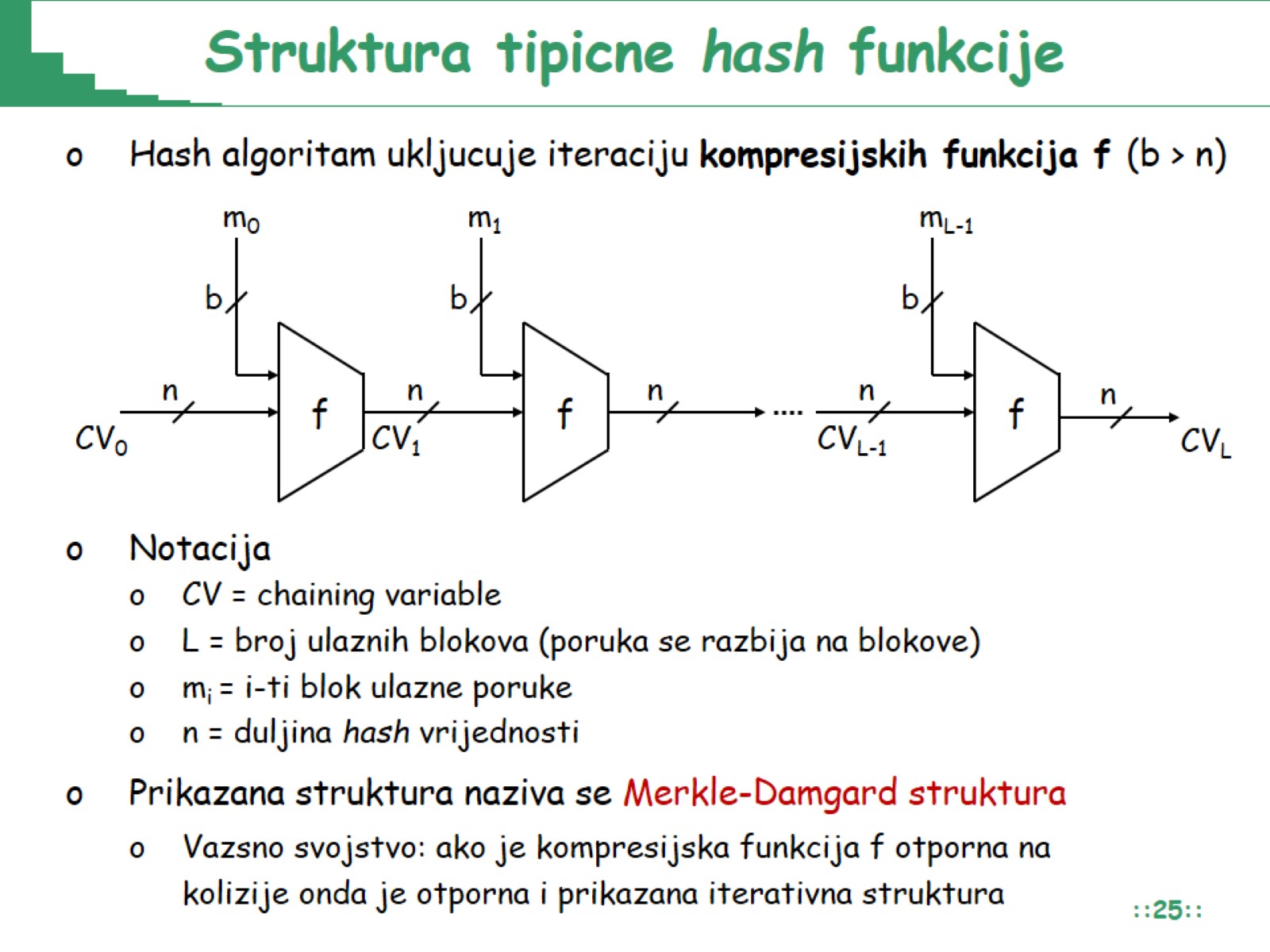 Struktura tipicne hash funkcije
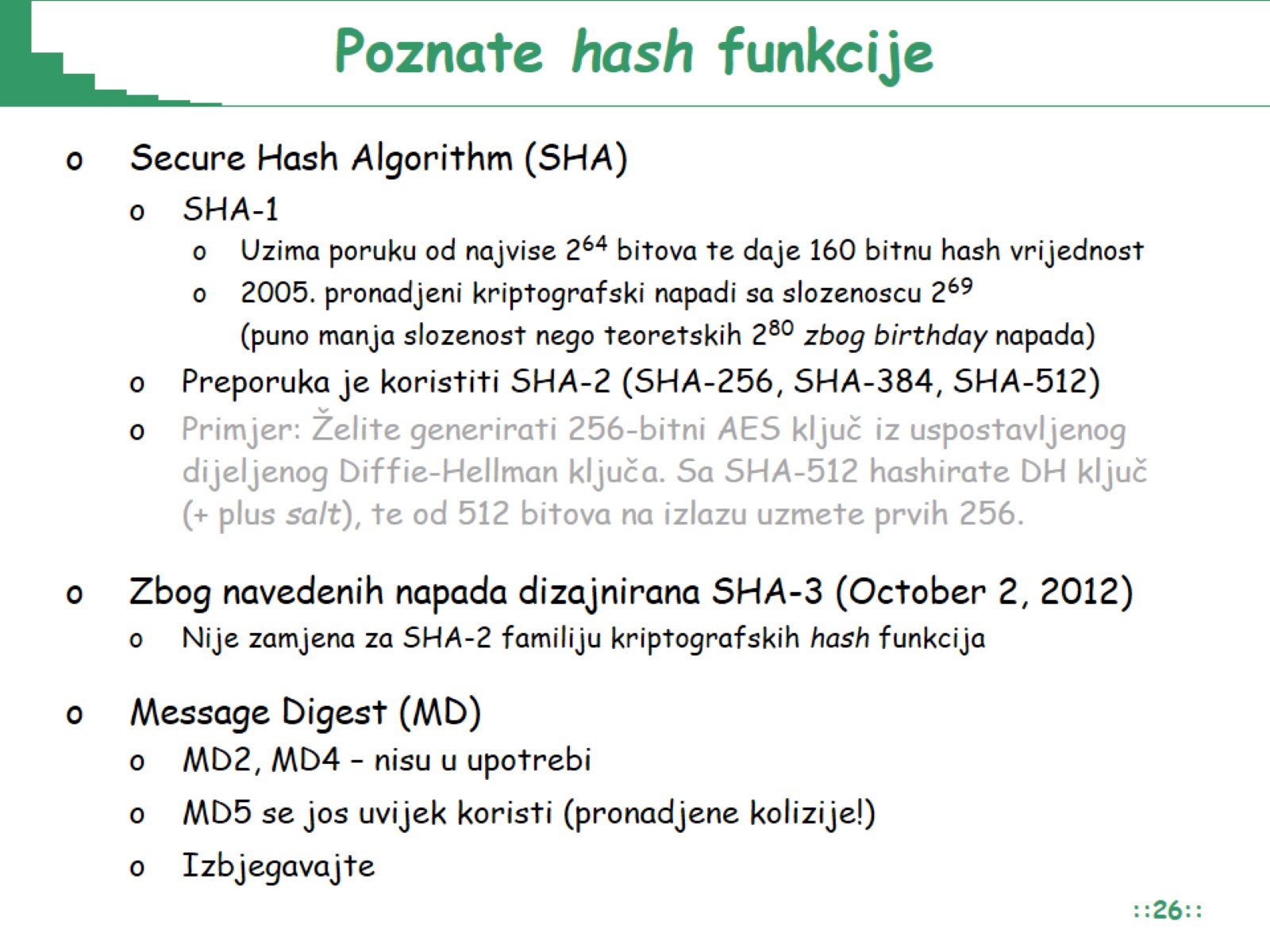 Poznate hash funkcije
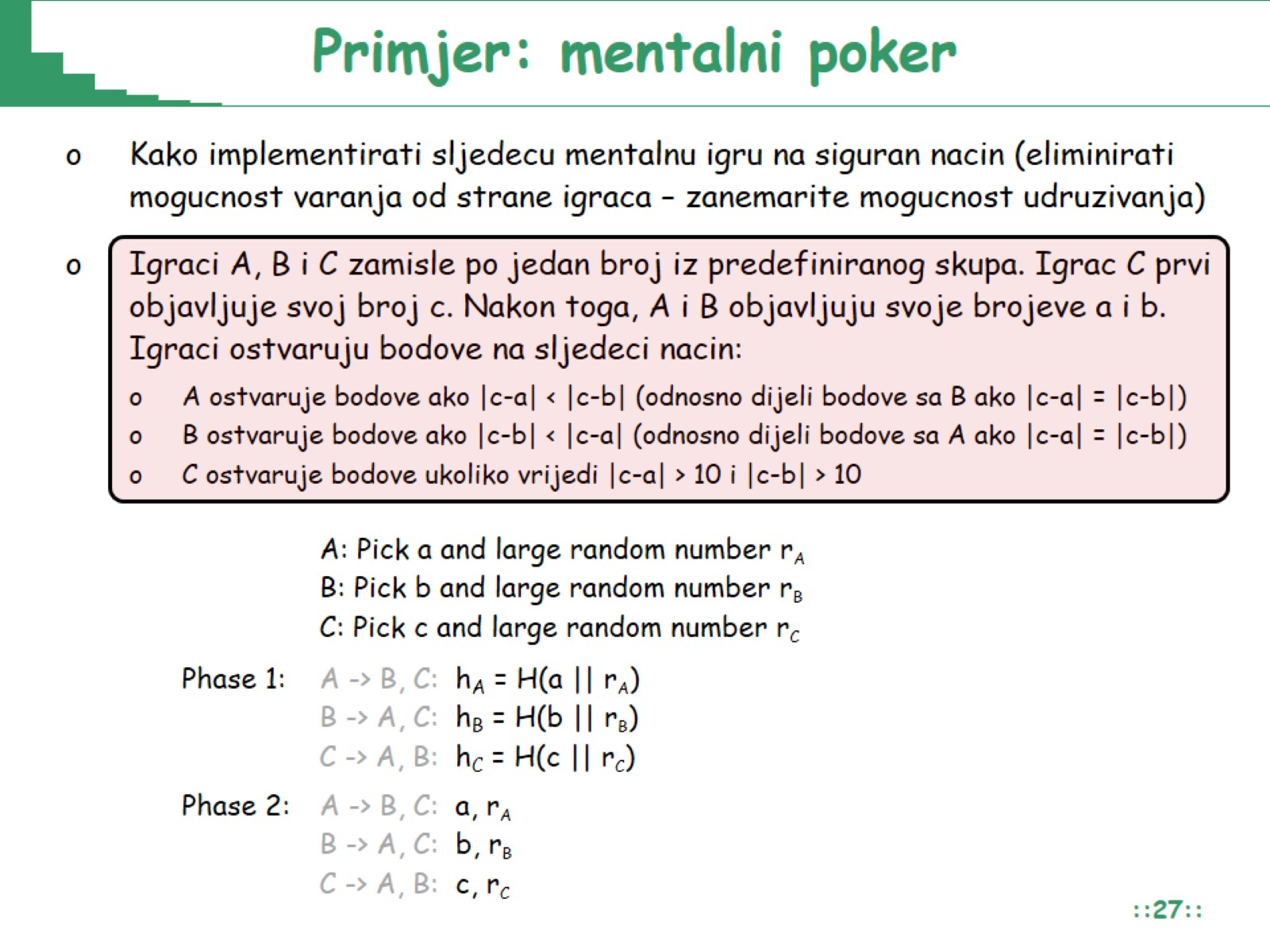 Primjer: mentalni poker
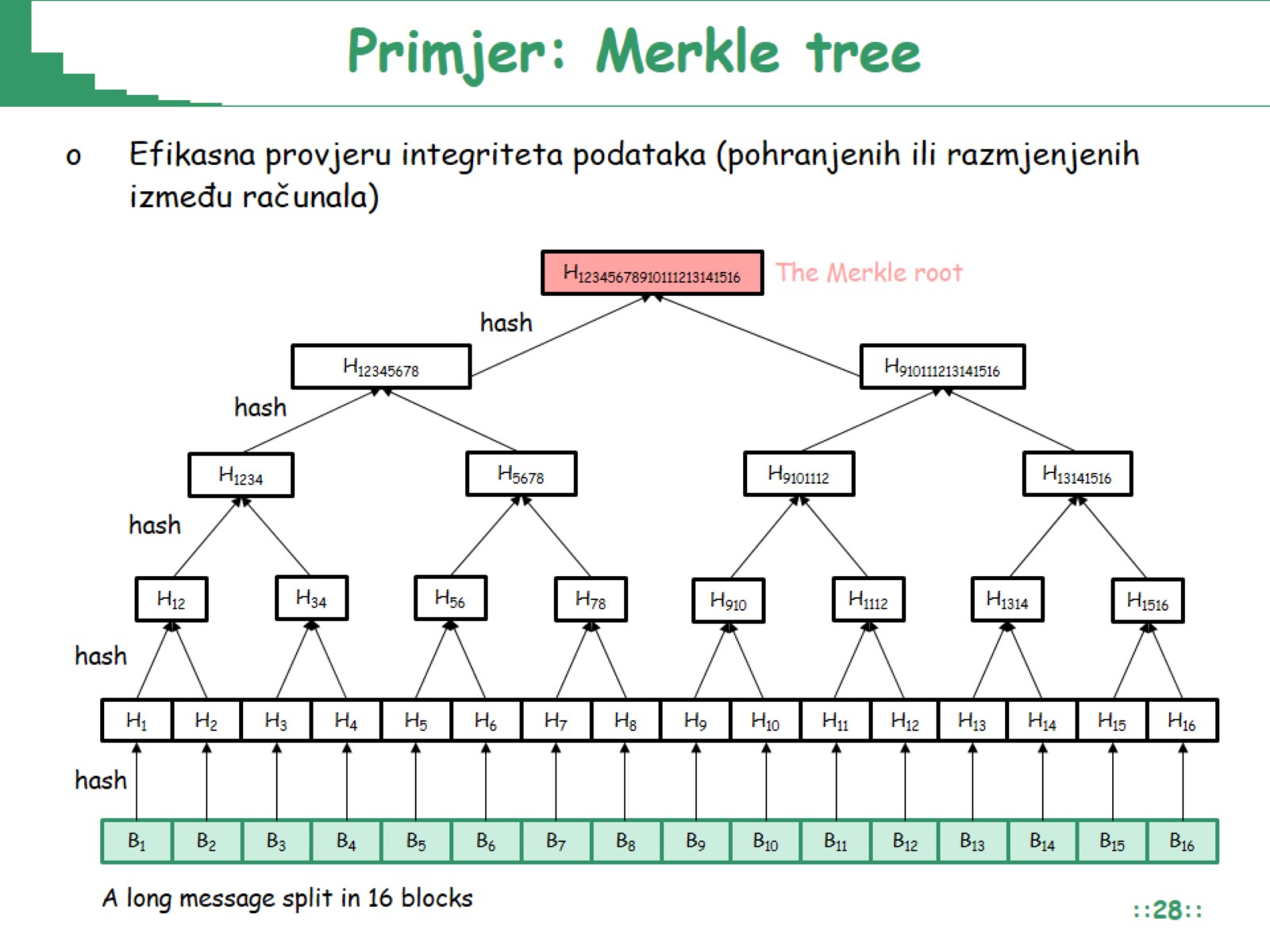 Primjer: Merkle tree
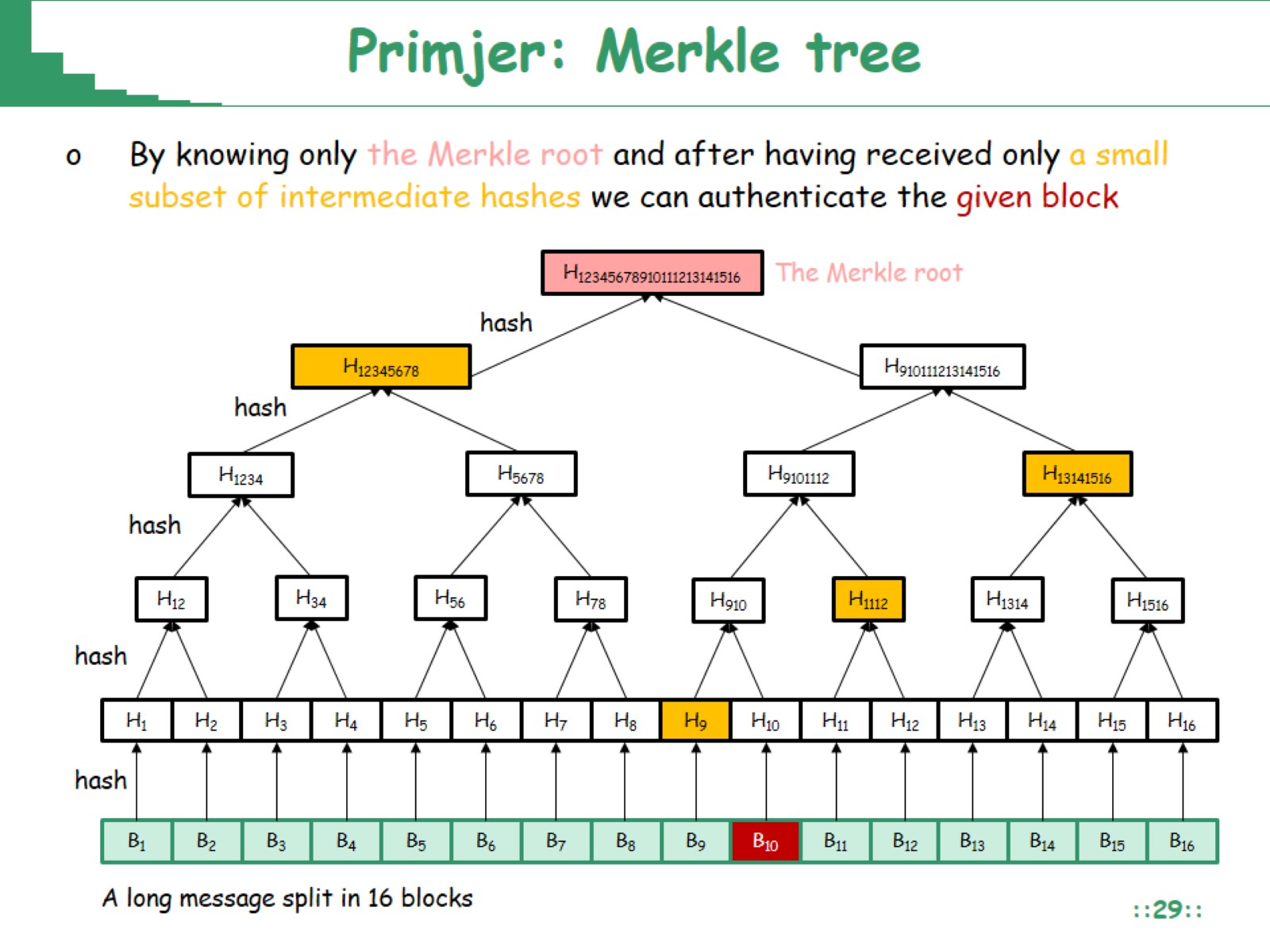 Primjer: Merkle tree
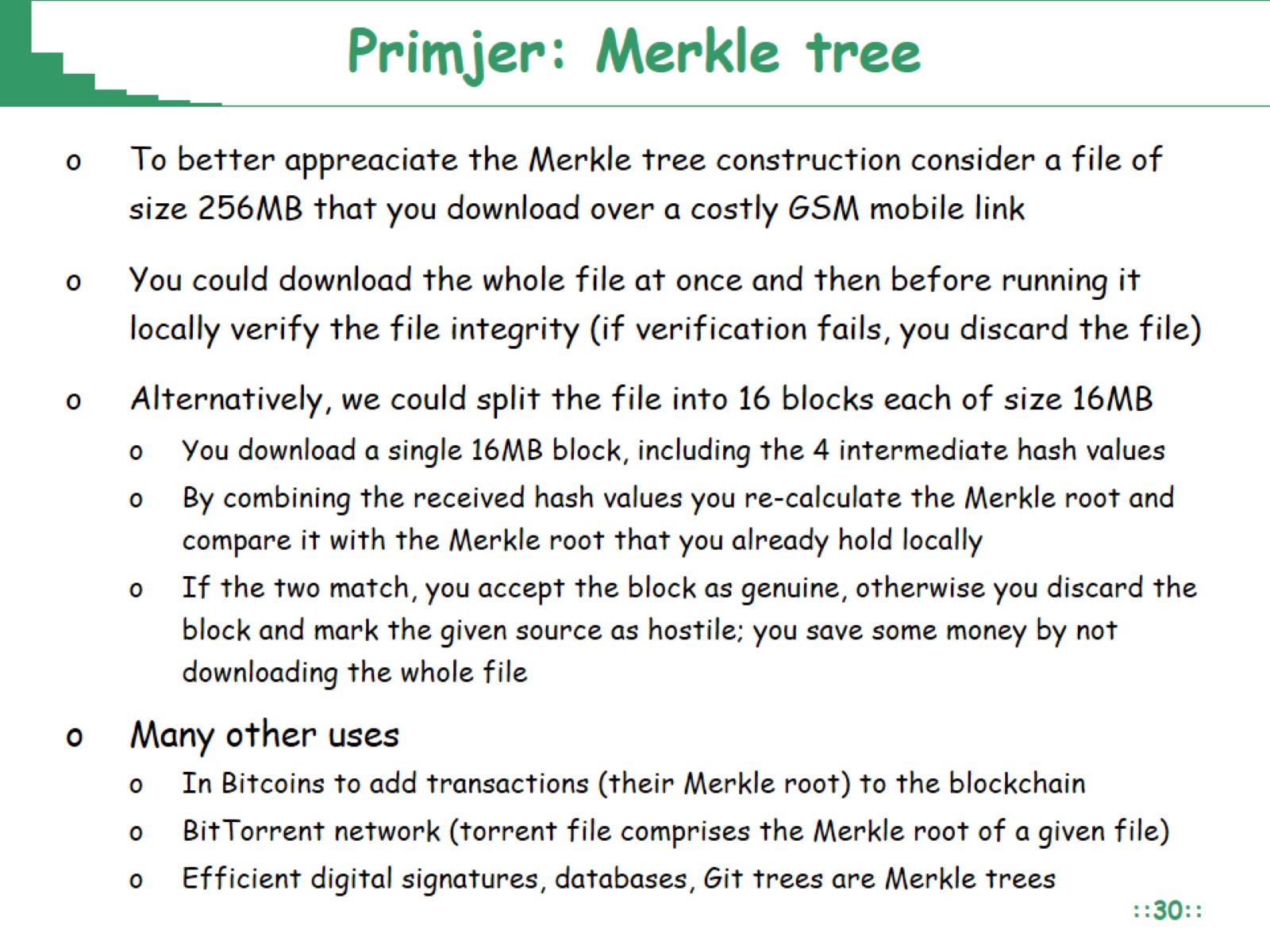 Primjer: Merkle tree
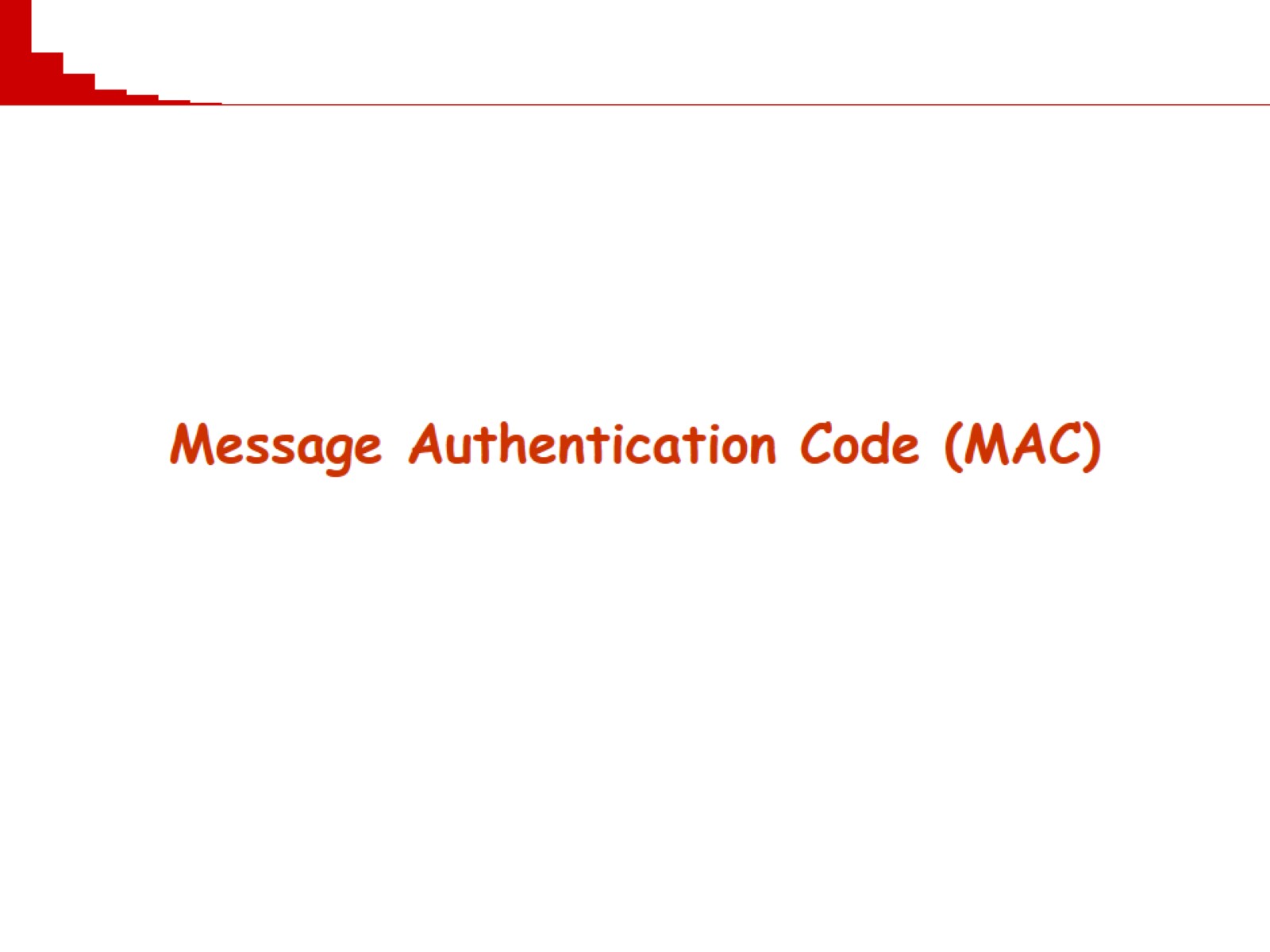 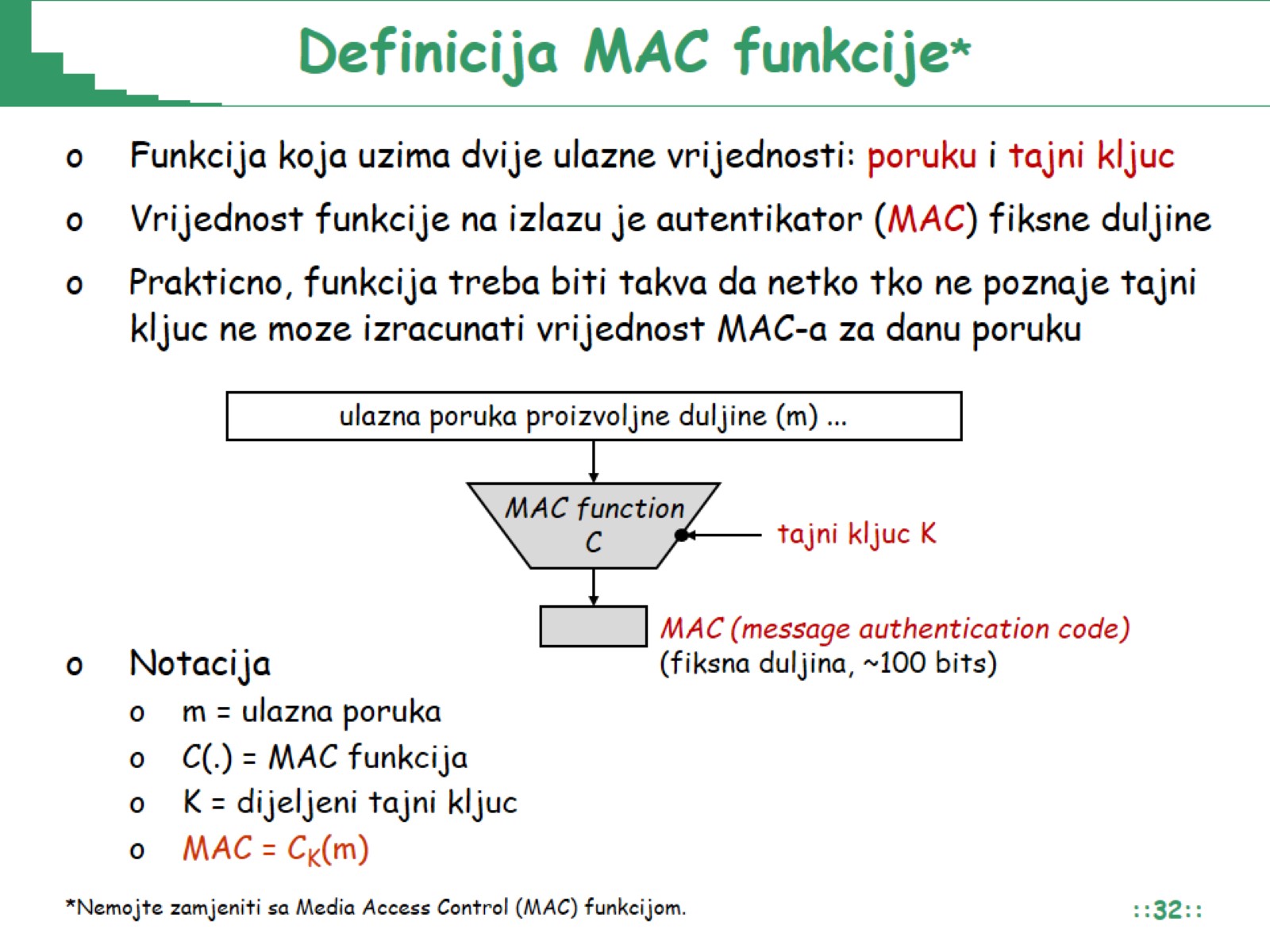 Definicija MAC funkcije*
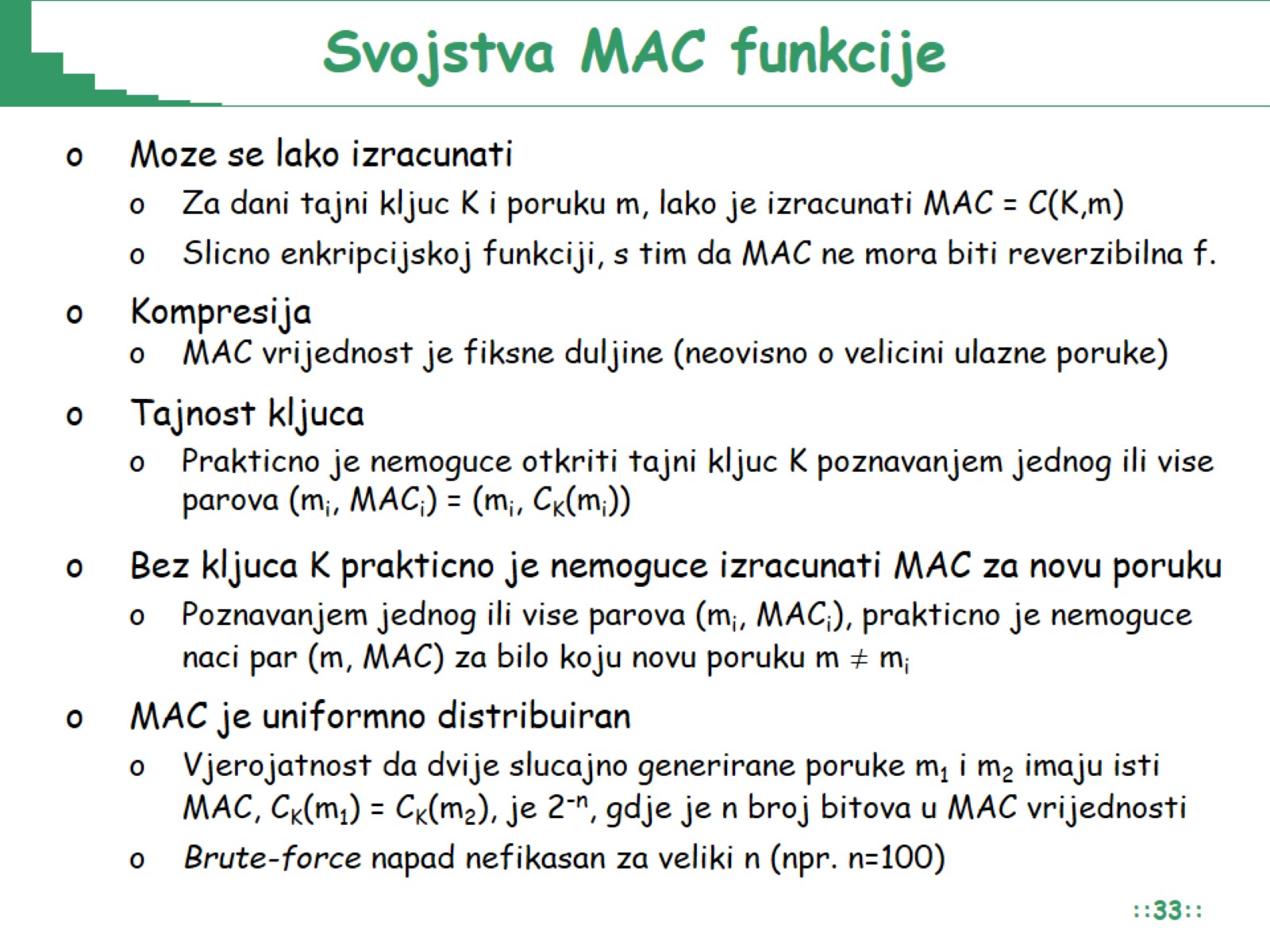 Svojstva MAC funkcije
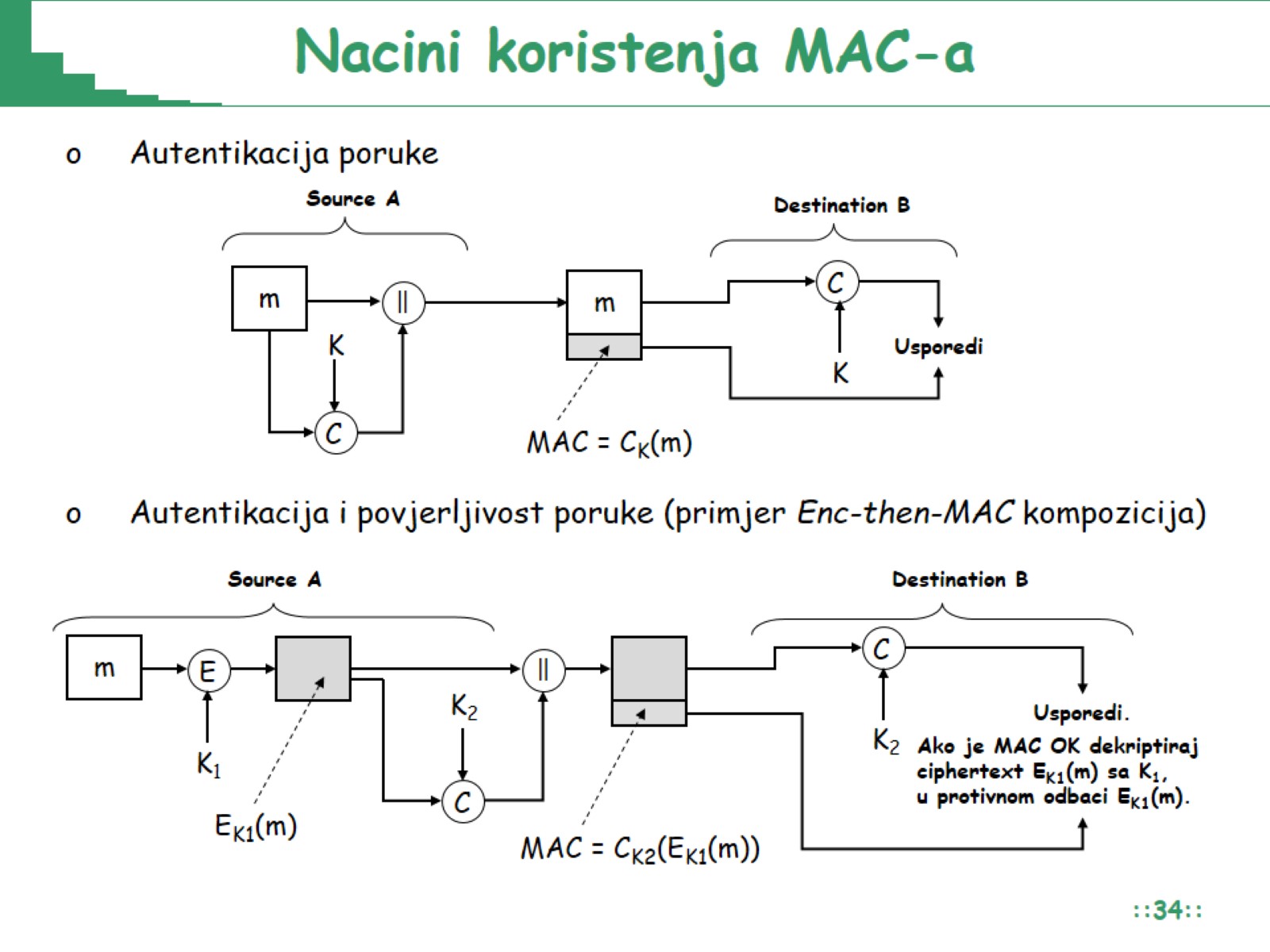 Nacini koristenja MAC-a
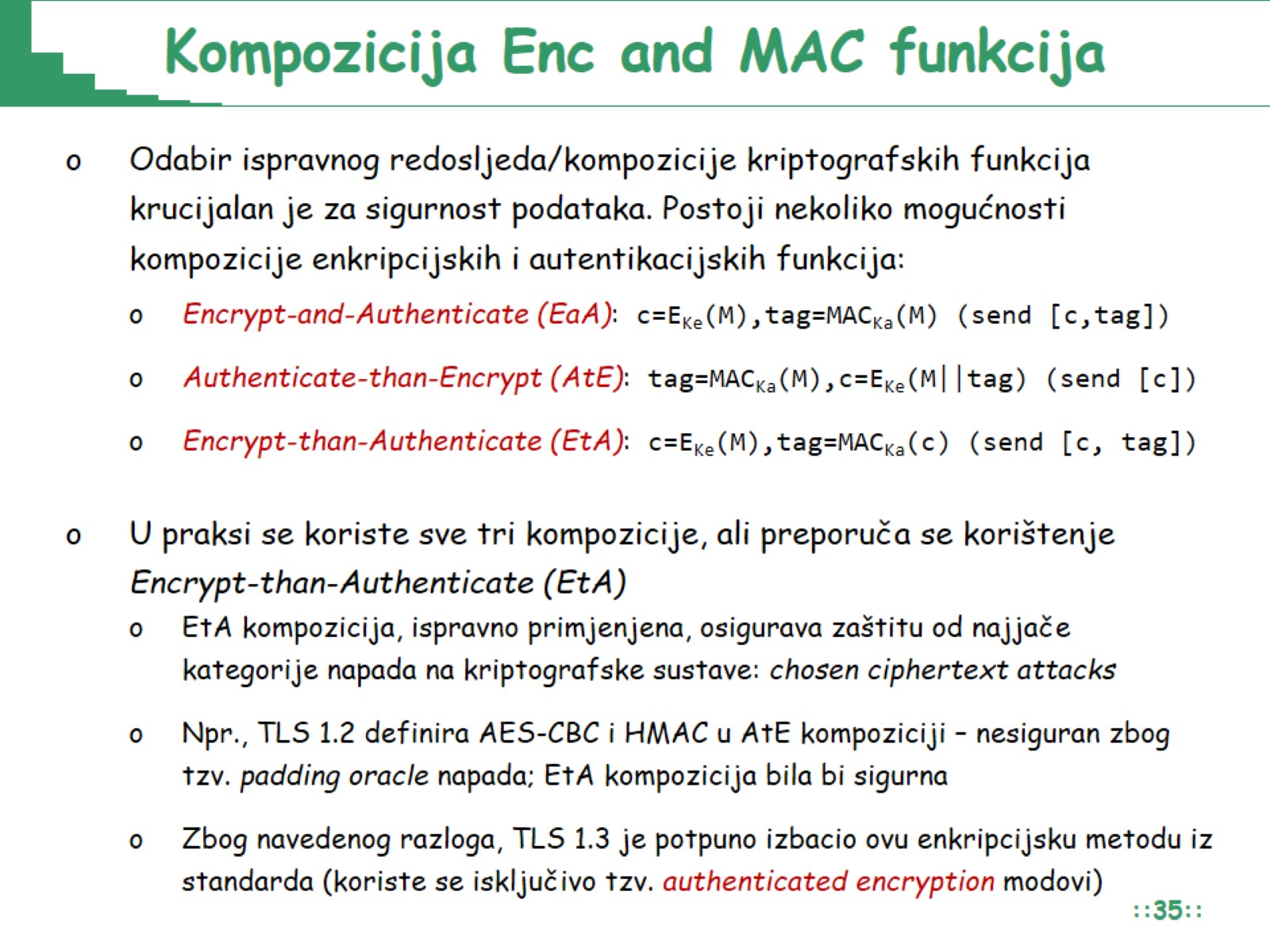 Kompozicija Enc and MAC funkcija
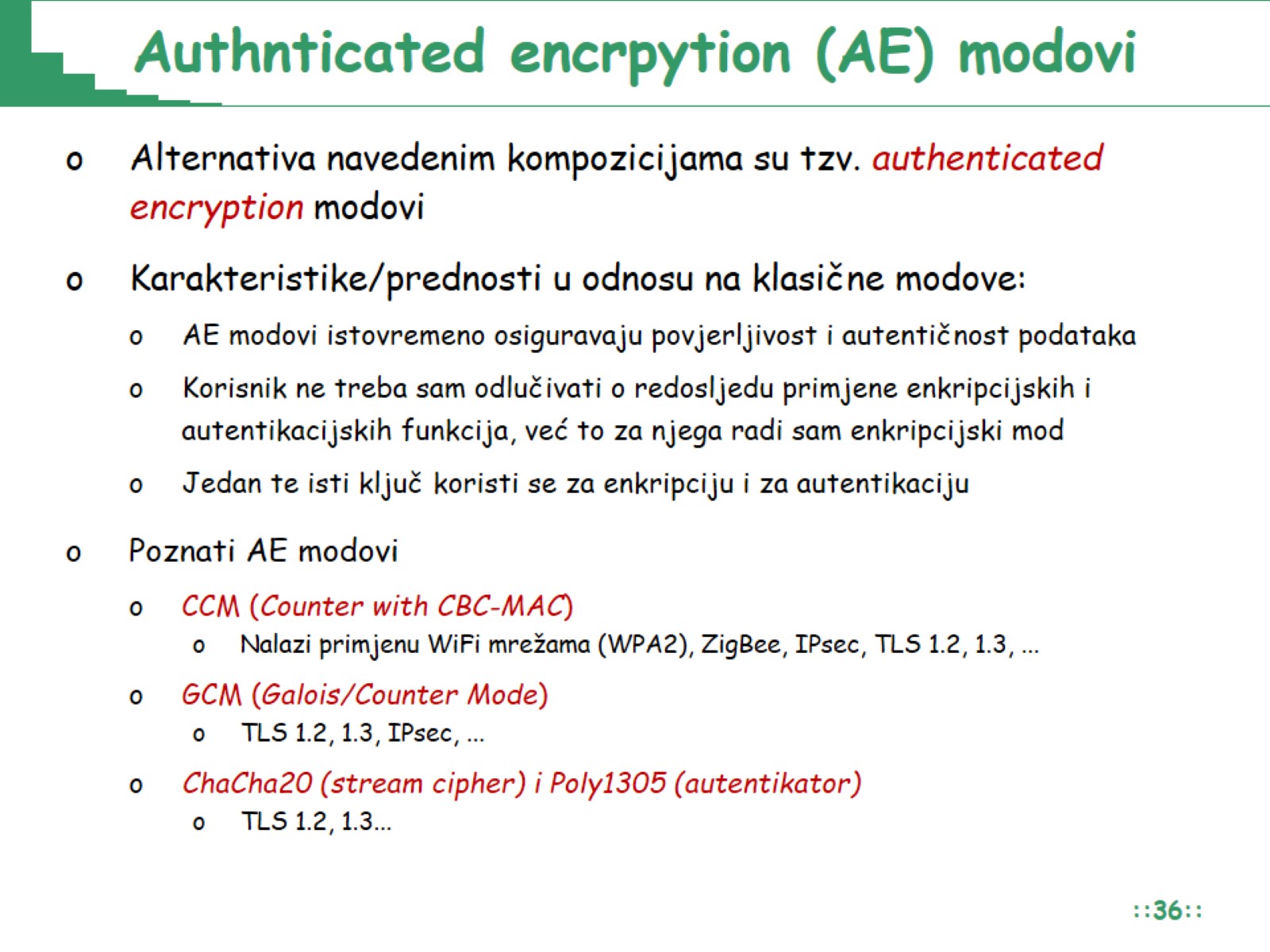 Authnticated encrpytion (AE) modovi
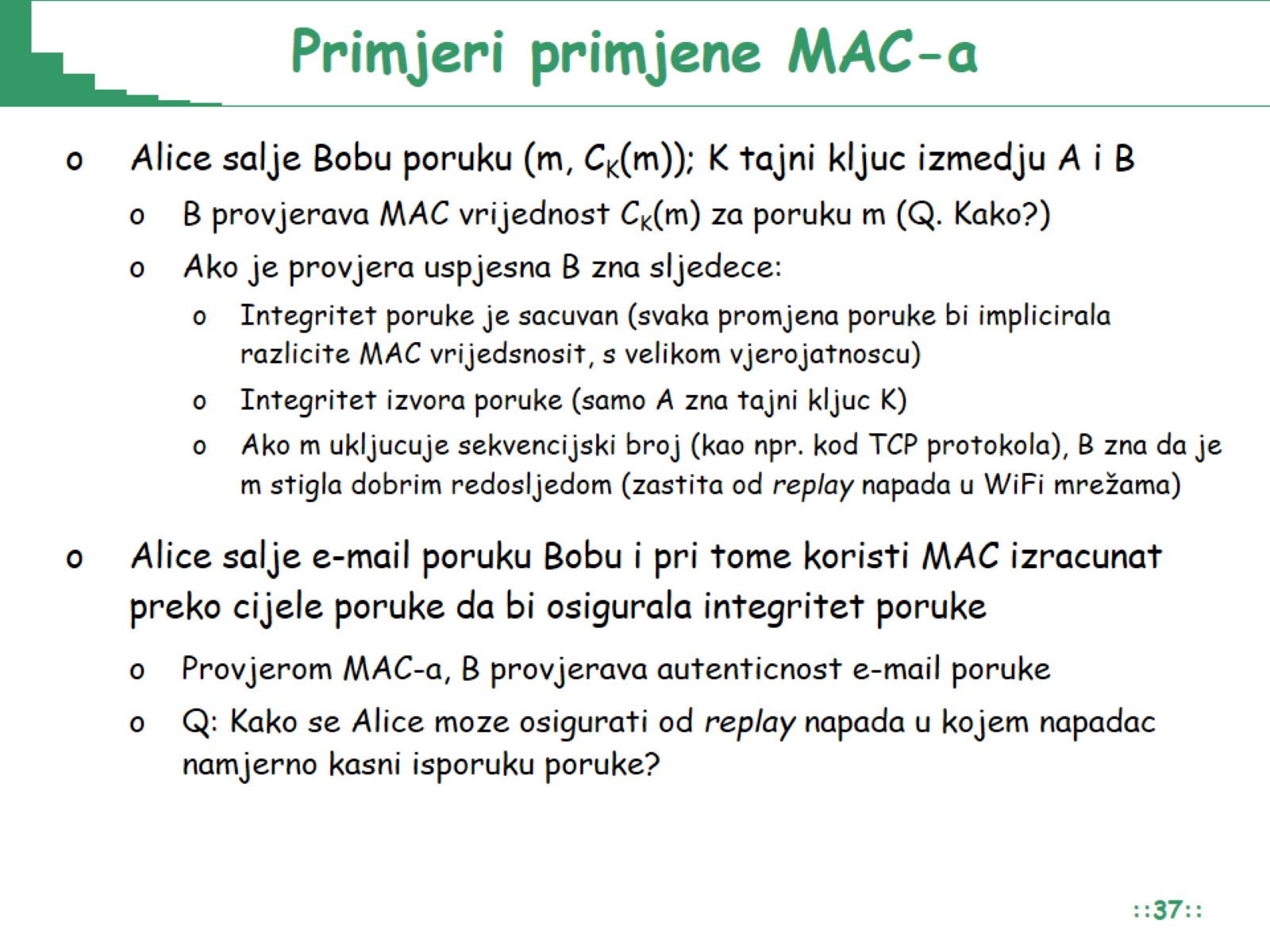 Primjeri primjene MAC-a
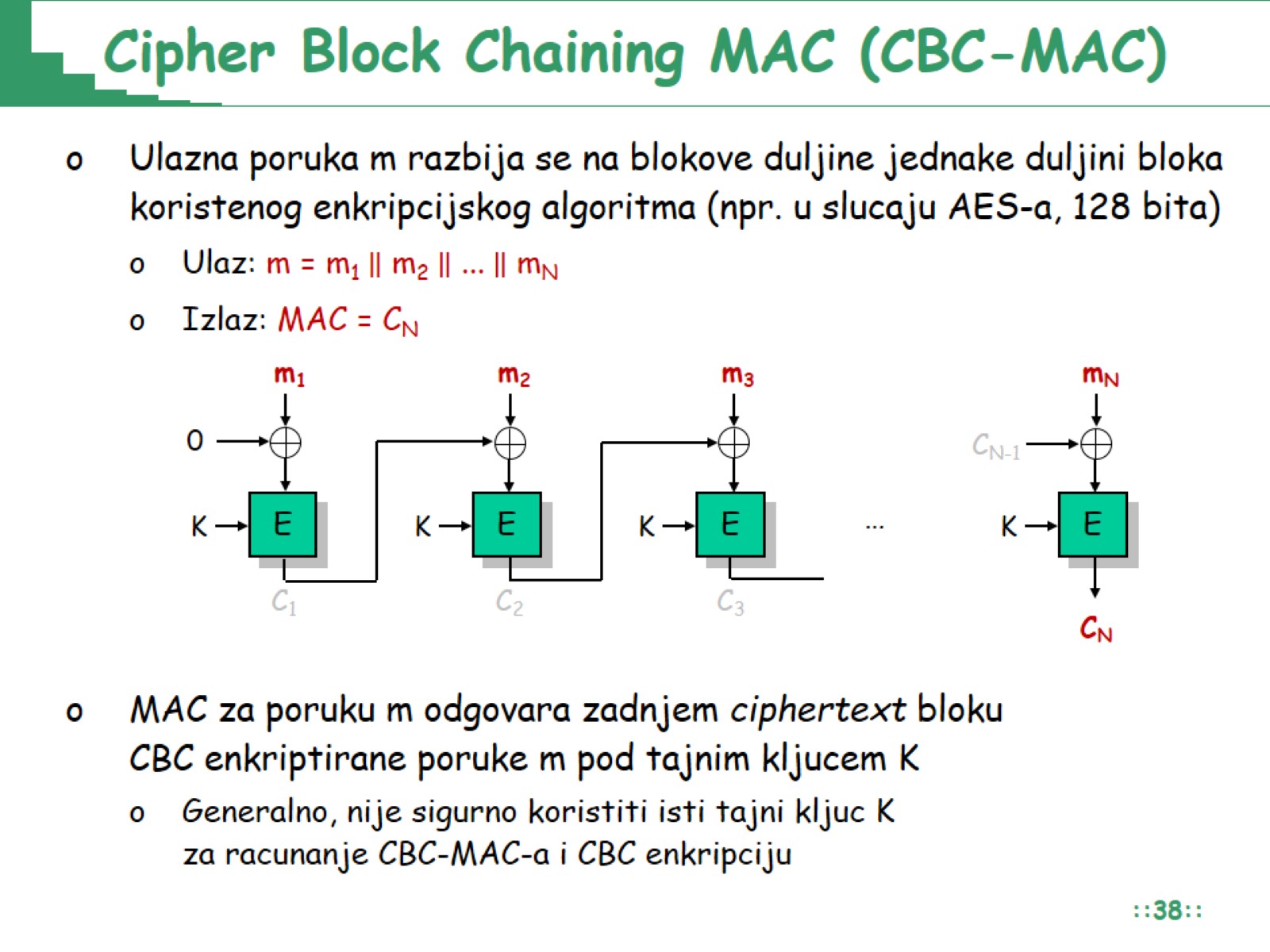 Cipher Block Chaining MAC (CBC-MAC)
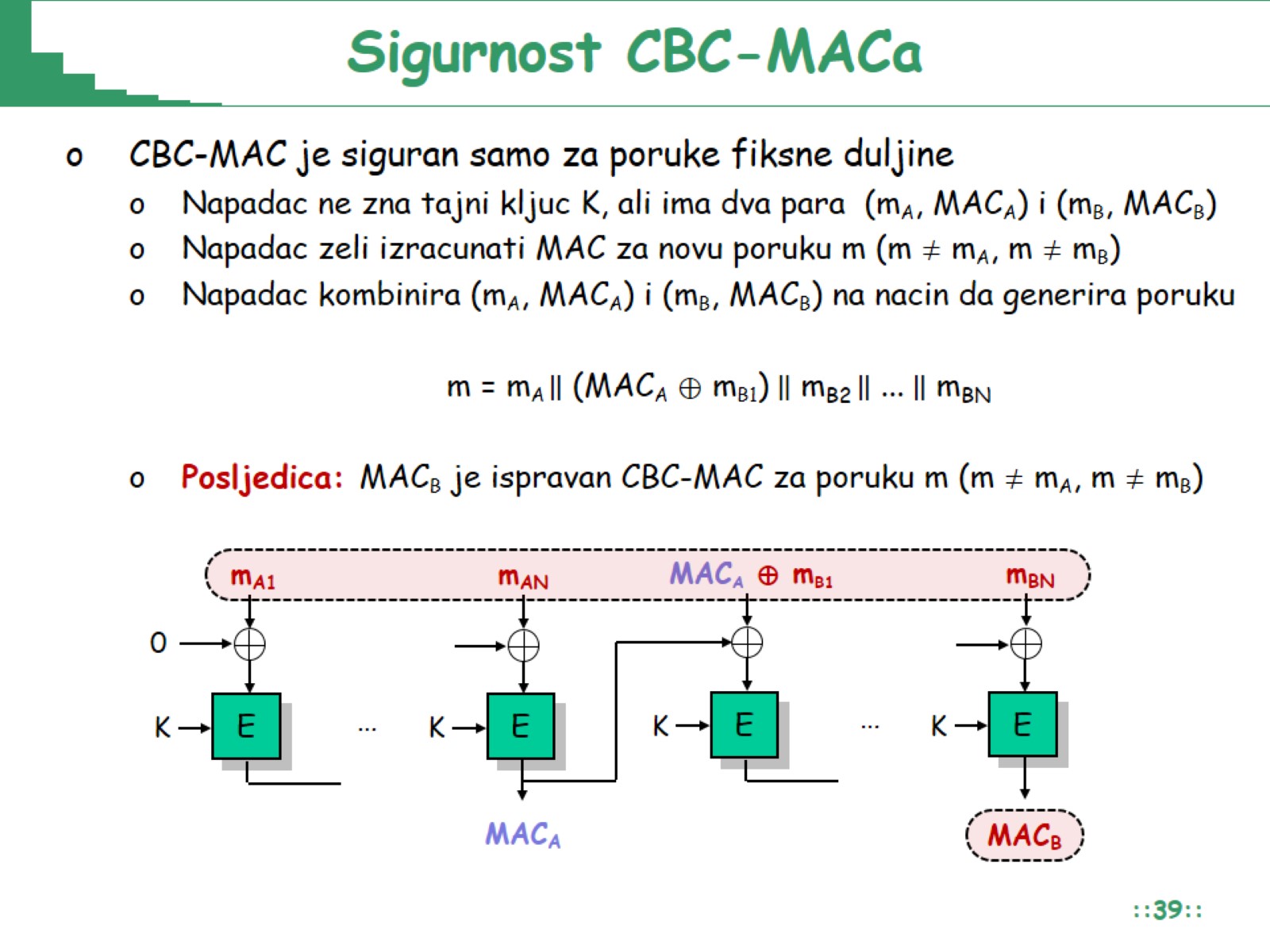 Sigurnost CBC-MACa
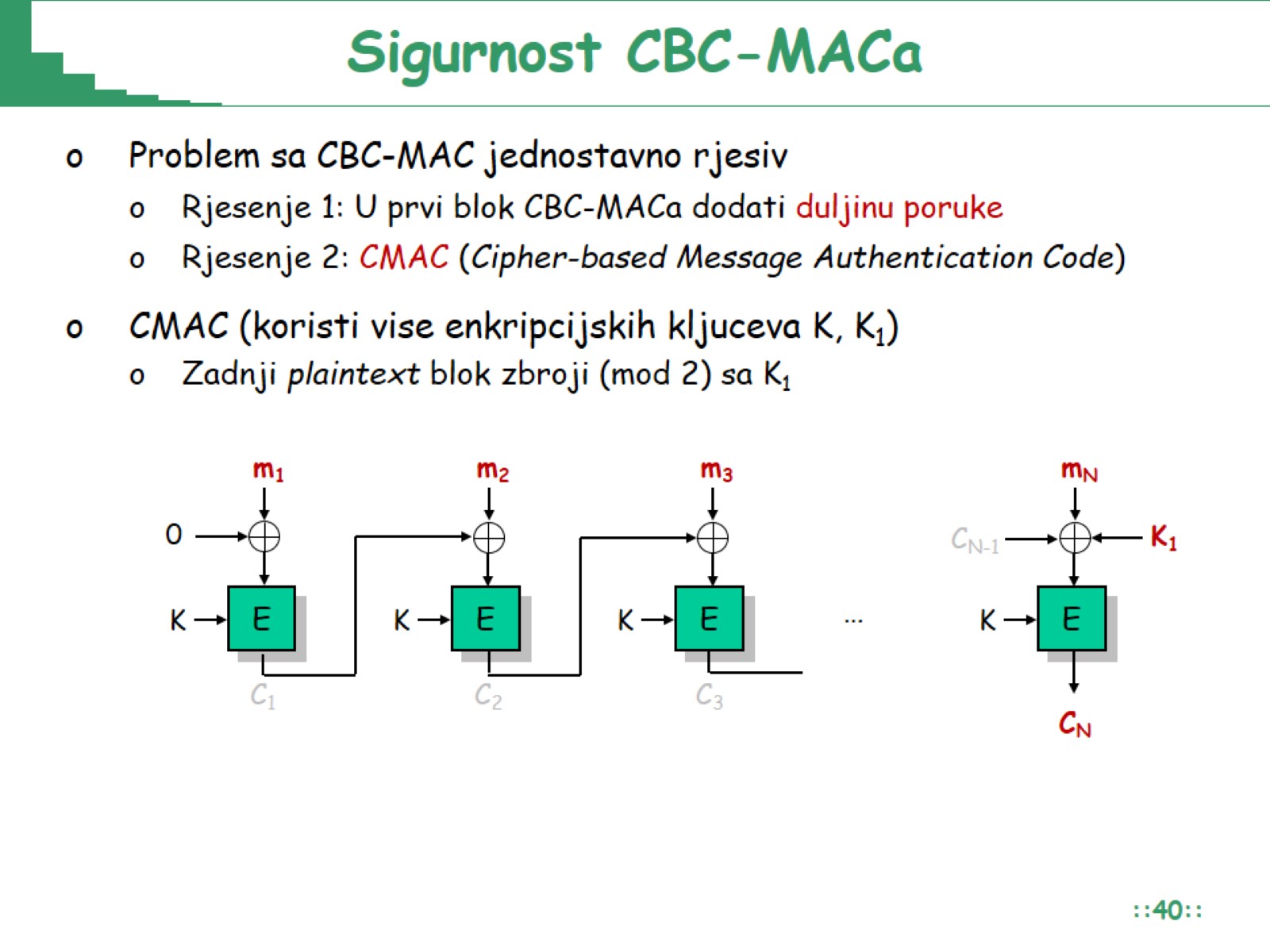 Sigurnost CBC-MACa
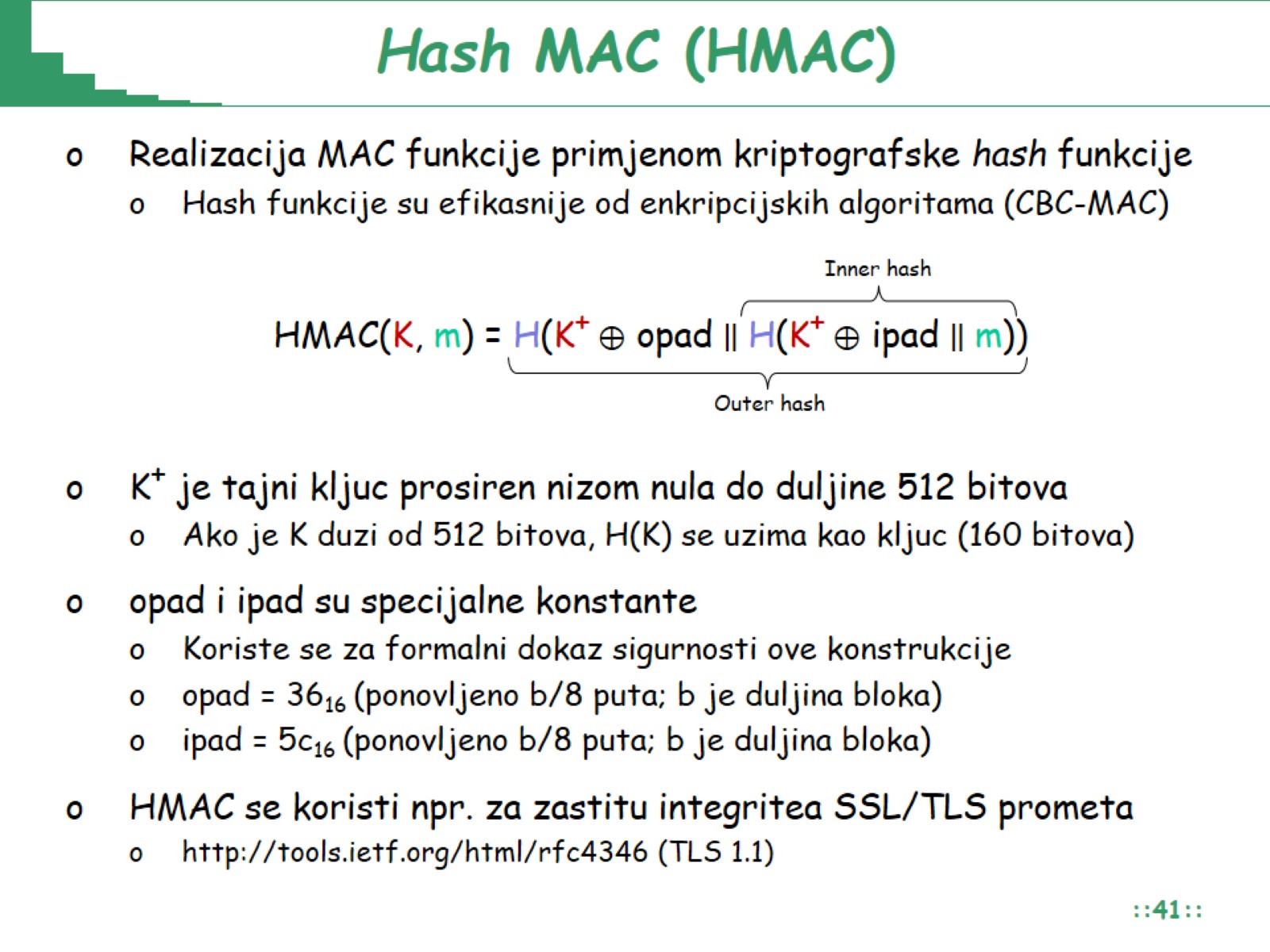 Hash MAC (HMAC)
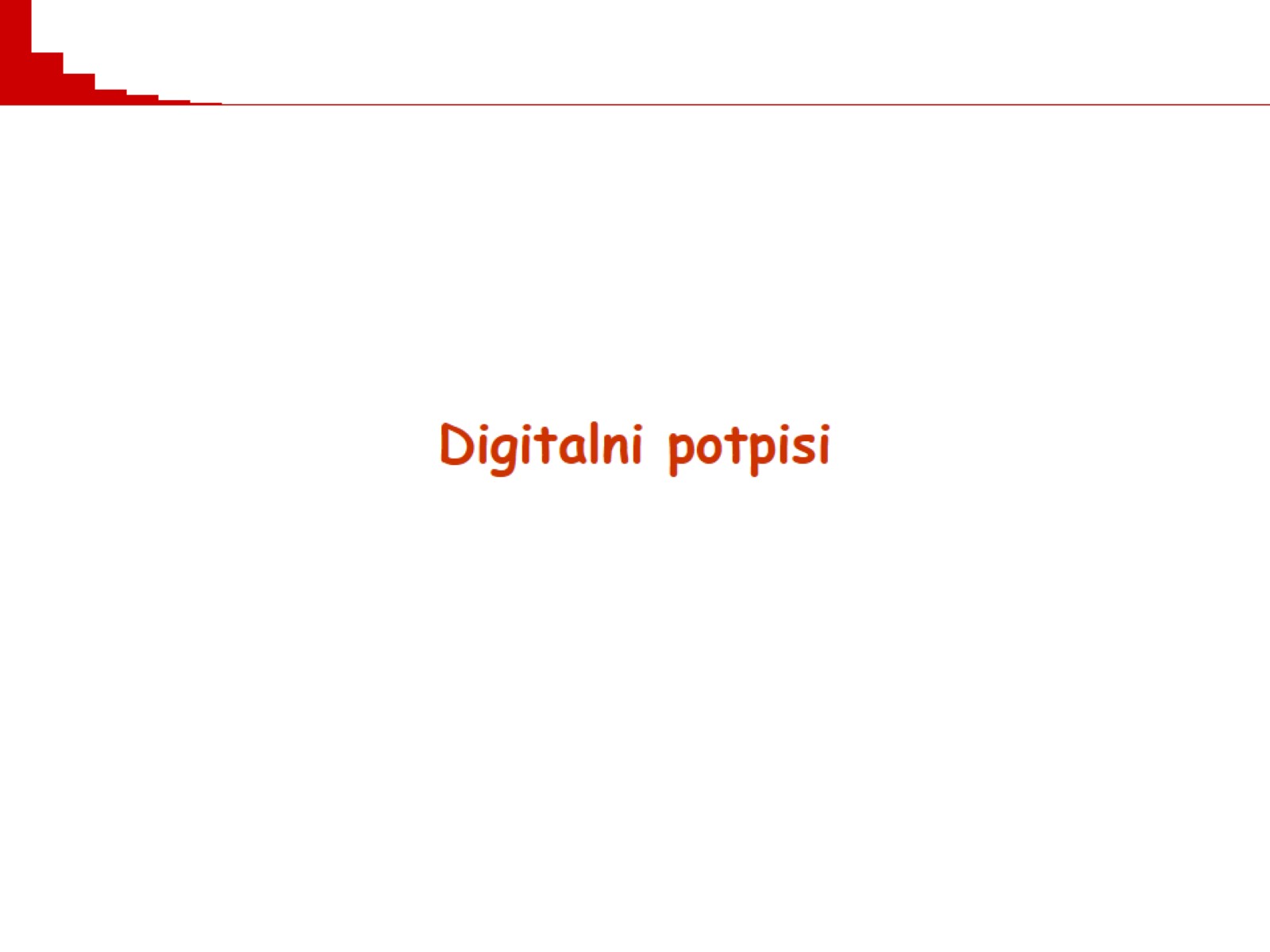 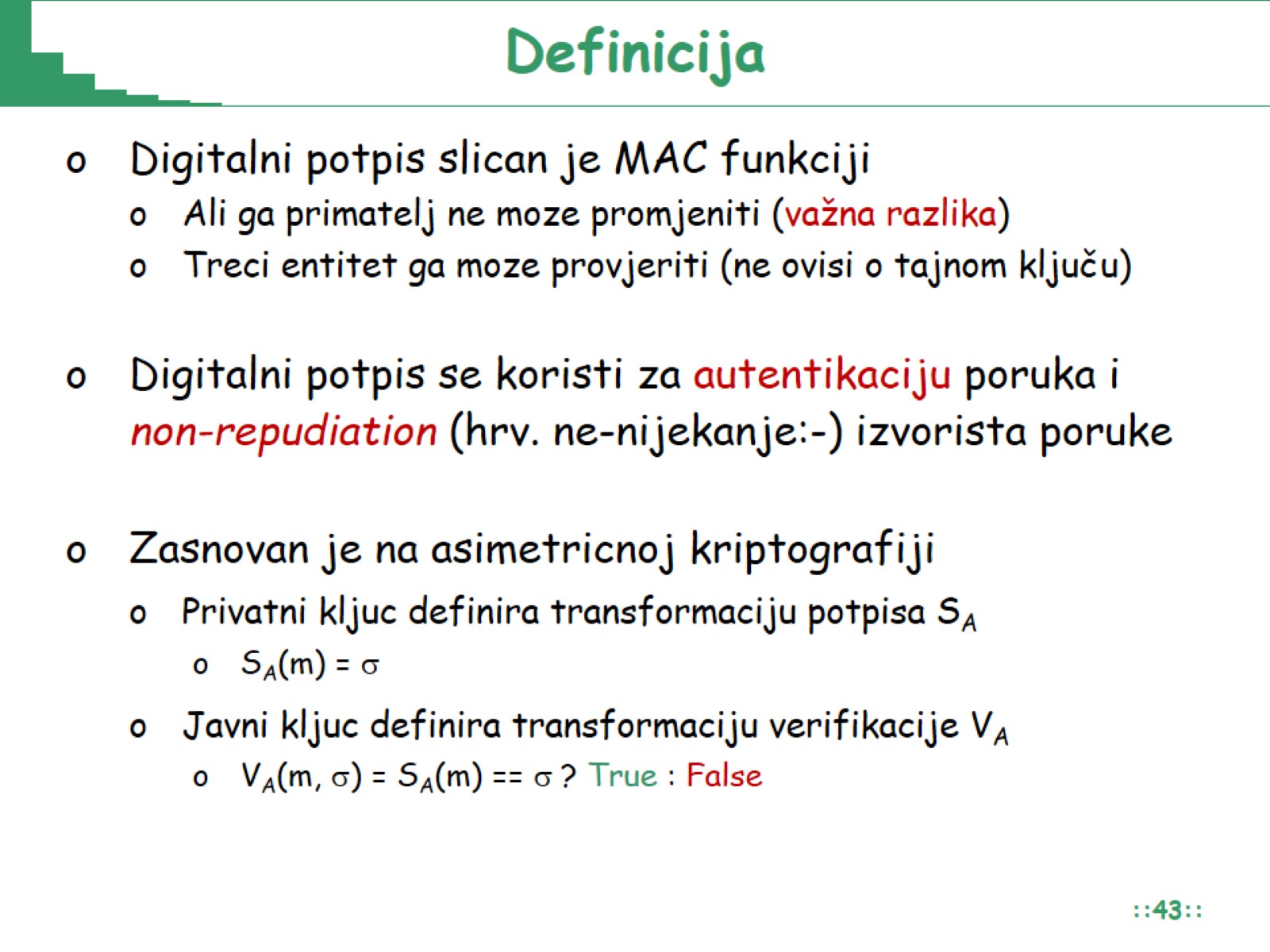 Definicija
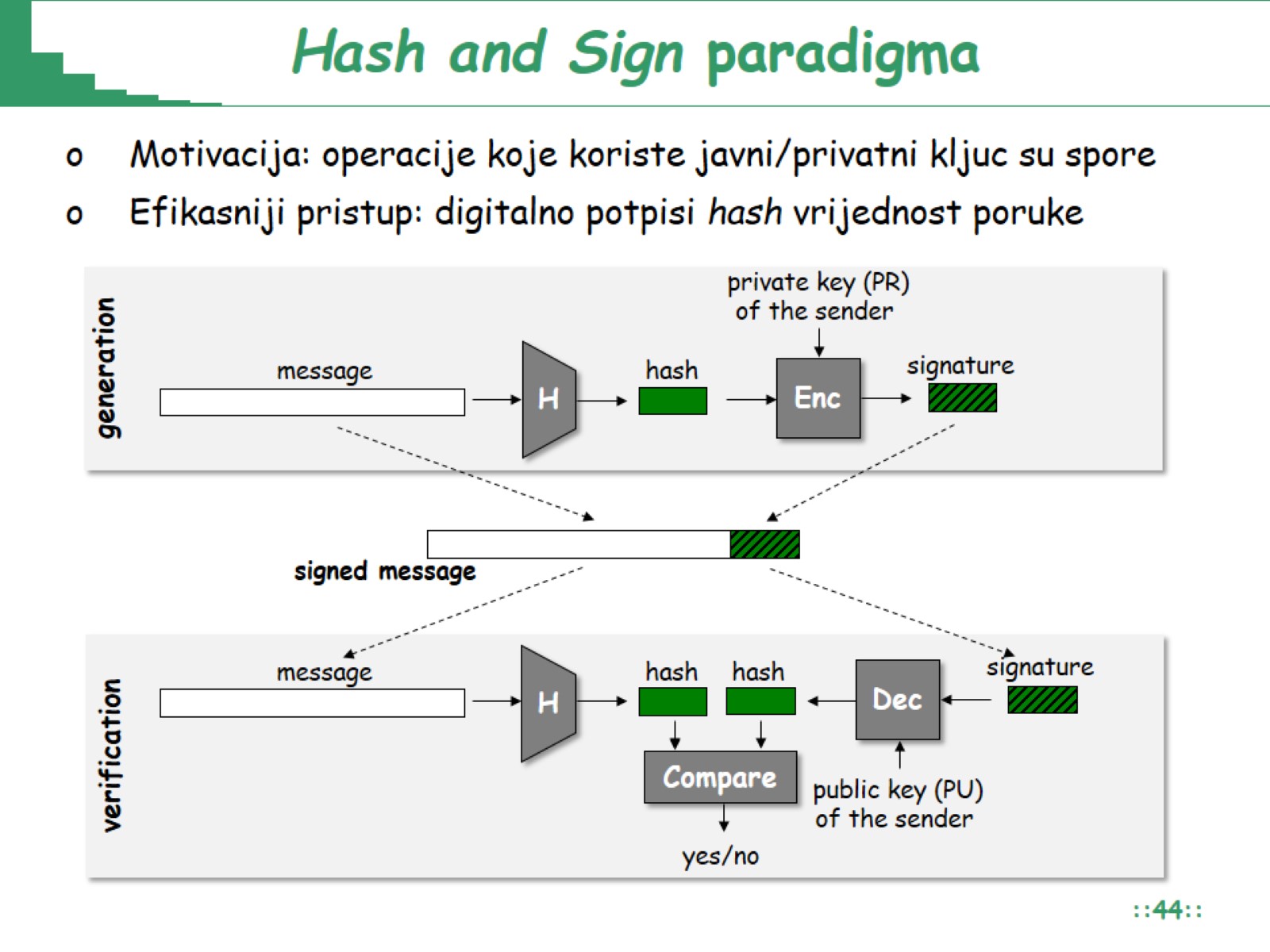 Hash and Sign paradigma
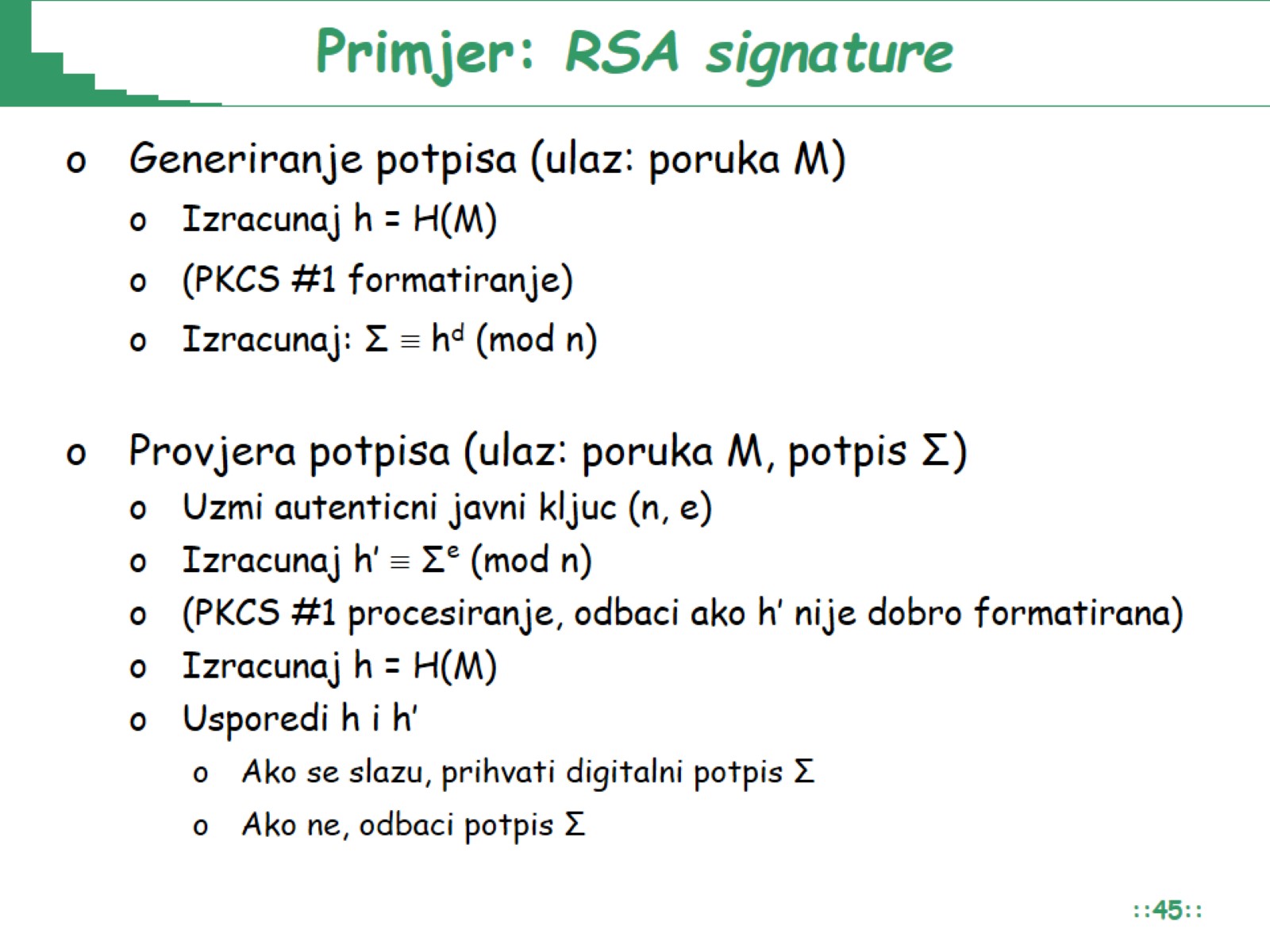 Primjer: RSA signature
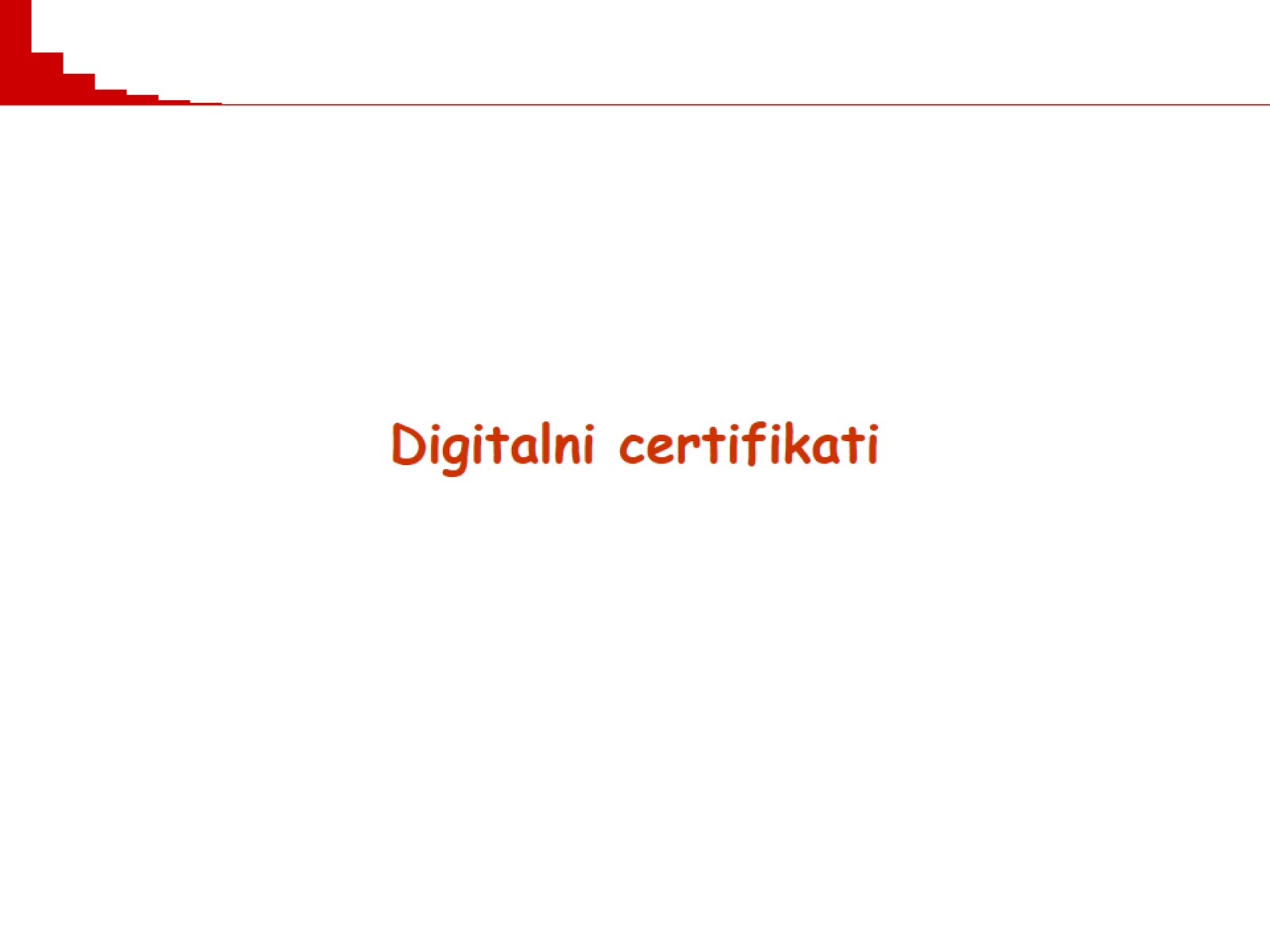 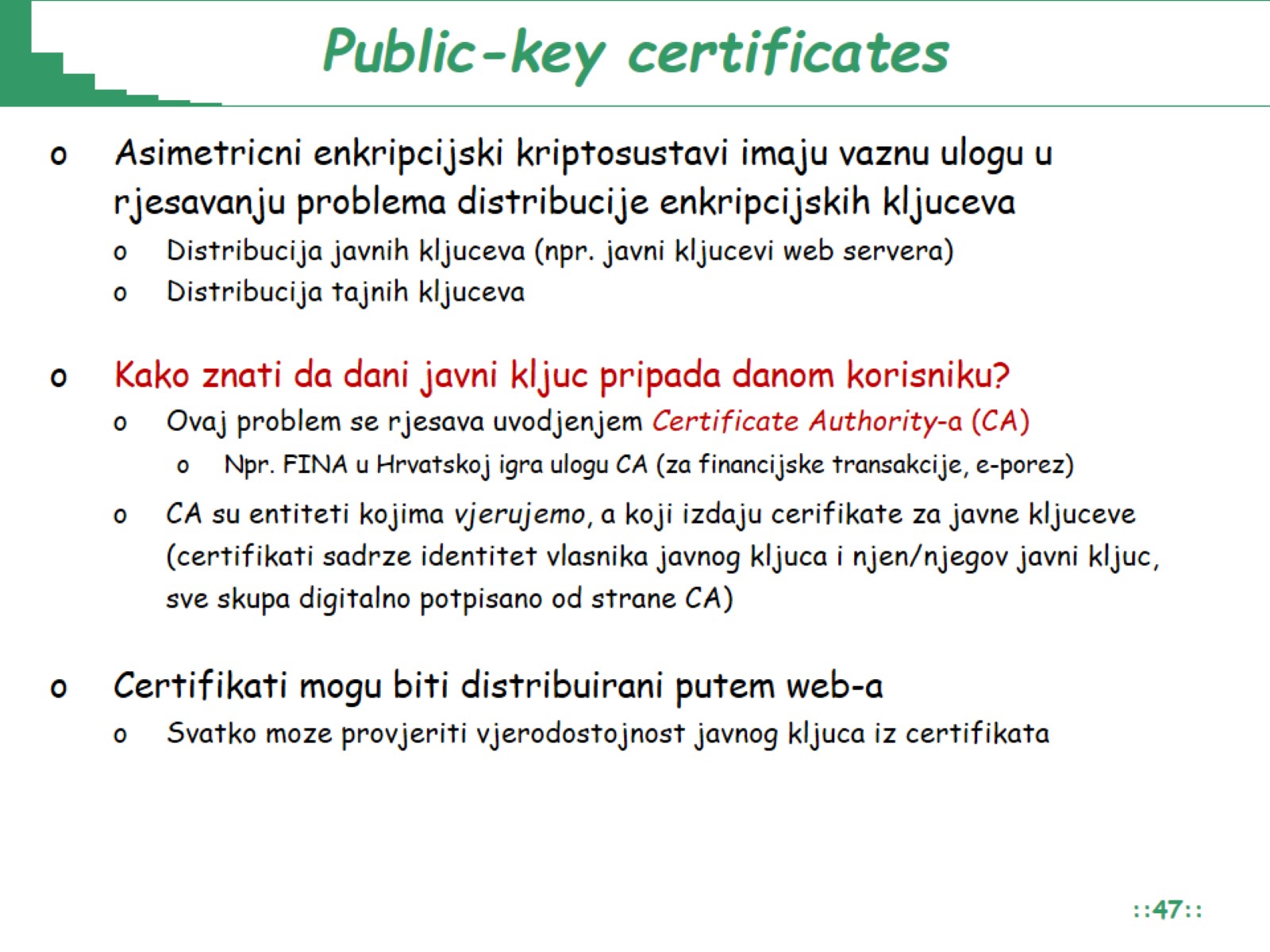 Public-key certificates
Public-Key Certificates Generation
Public key
Public key owner Issuer
Date of issuing
Validity period
Other info:
Type
Standards
...
Public-key encryption algorithm
Certificate information
Hash 
function
Hash value
Signature
H(cert info)
E
PrCA
Certification Authority’s (CA) private key
H
Certificate information
Signed certificate
Signature
48
Public-Key Certificates Verification
Public key
Public key owner Issuer
Date of issuing
Validity period
Other info:
Type
Standards
...
Certificate information
Hash 
function
Hash value
H(cert info)
D
If the answer is Yes, 
you accept that the public key in the certificate belongs to the public key owner listed in the certificate.
Yes/No
Certificate information
H
Public-key encryption algorithm
Signed certificate
Signature
H(cert info)
PuCA
Certification Authority’s (CA) public key
49
Self-signed Certificates
Public key
Public key owner Issuer
Date of issuing
Validity period
Other info:
Type
Standards
...
Public-key encryption algorithm
Certificate information
Hash 
function
Hash value
Signature
H(cert info)
E
PrOwner
Public key owner’s private key
H
Certificate information
Signed certificate
Signature
50
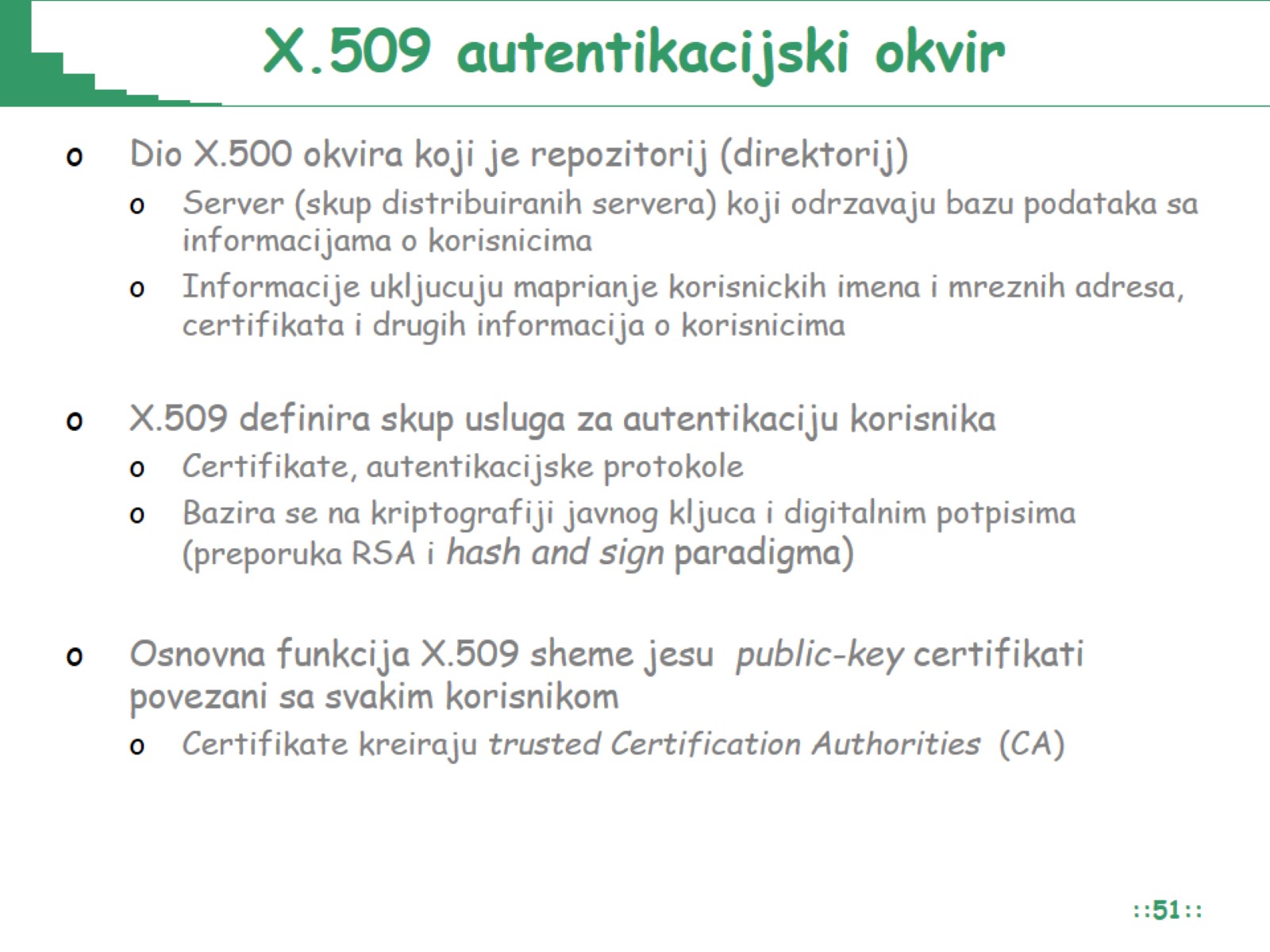 X.509 autentikacijski okvir
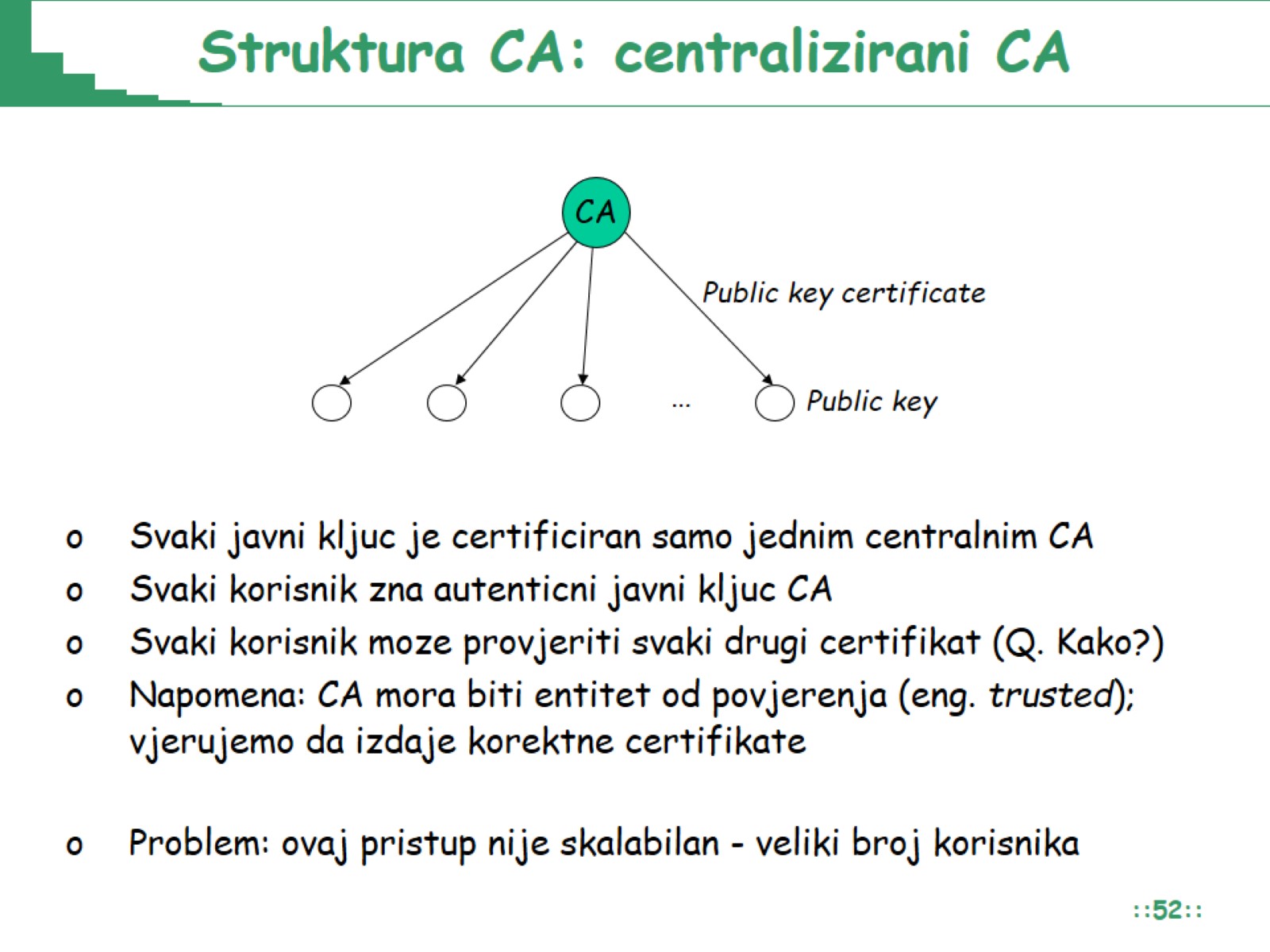 Struktura CA: centralizirani CA
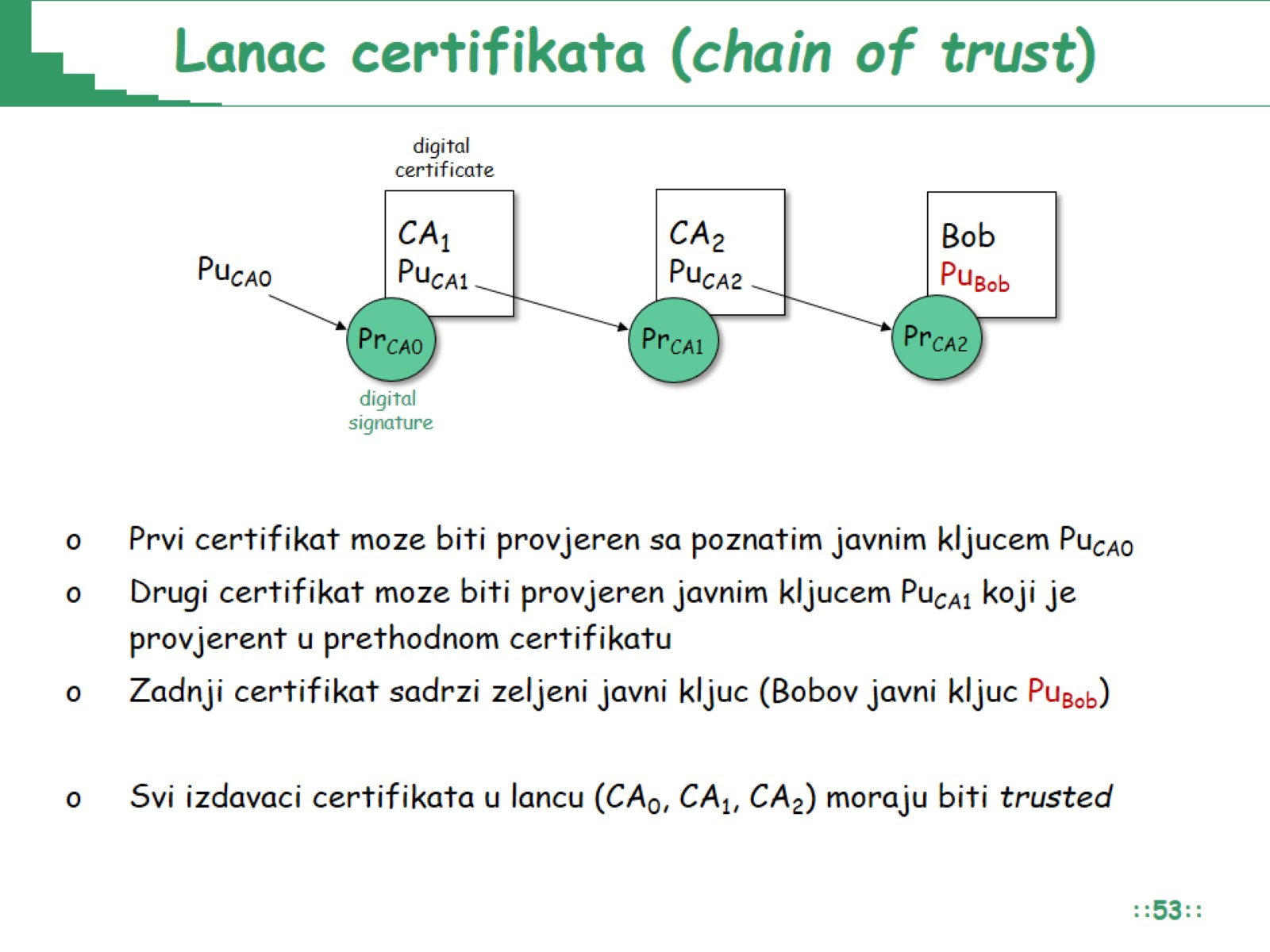 Lanac certifikata (chain of trust)
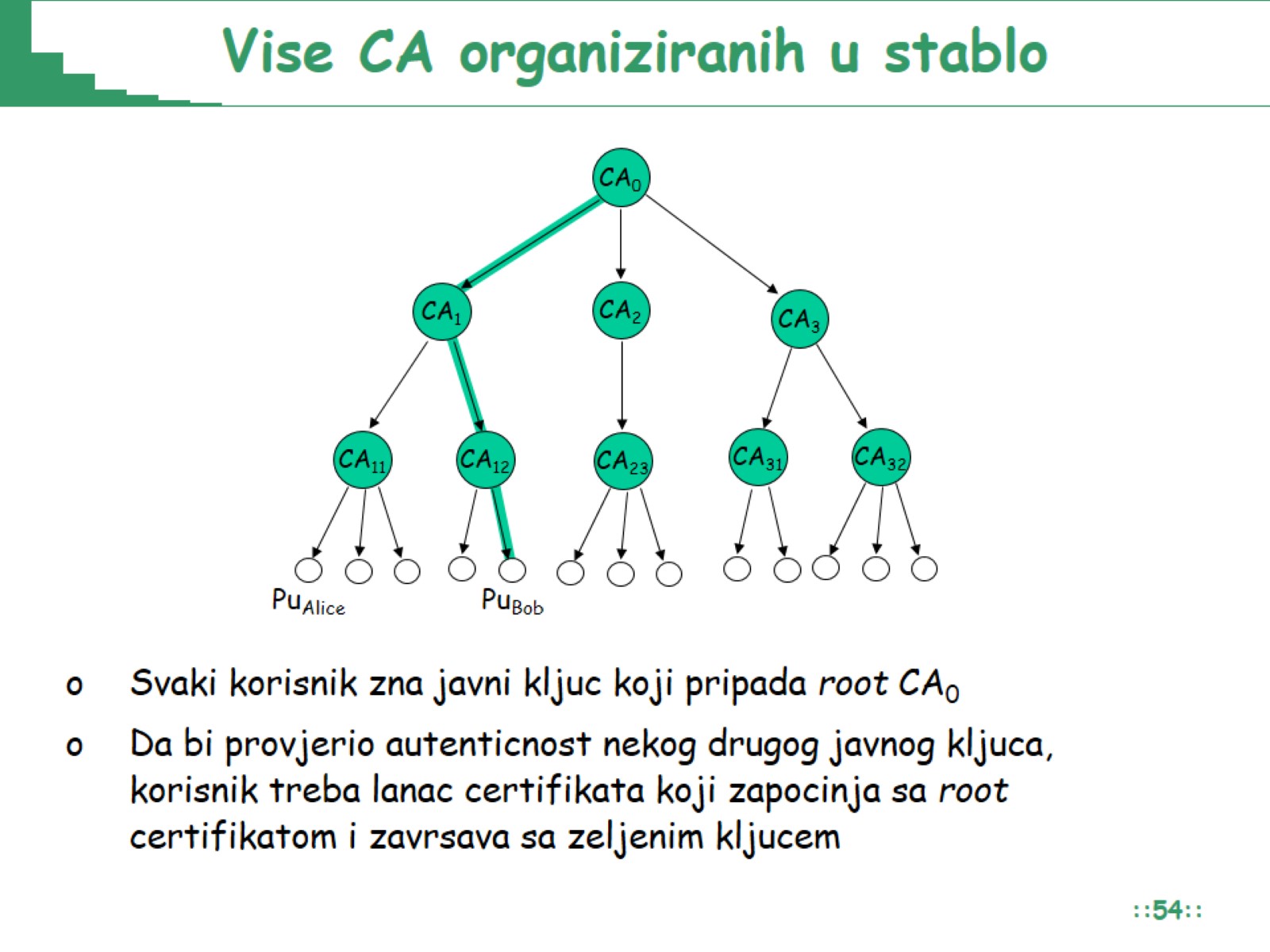 Vise CA organiziranih u stablo